NATIONAL OCEANIC AND ATMOSPHERIC ADMINISTRATION
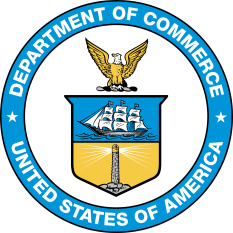 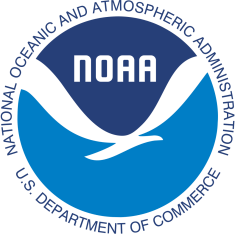 GEFSv12 Field Evaluations (Days 1–10 Weather)
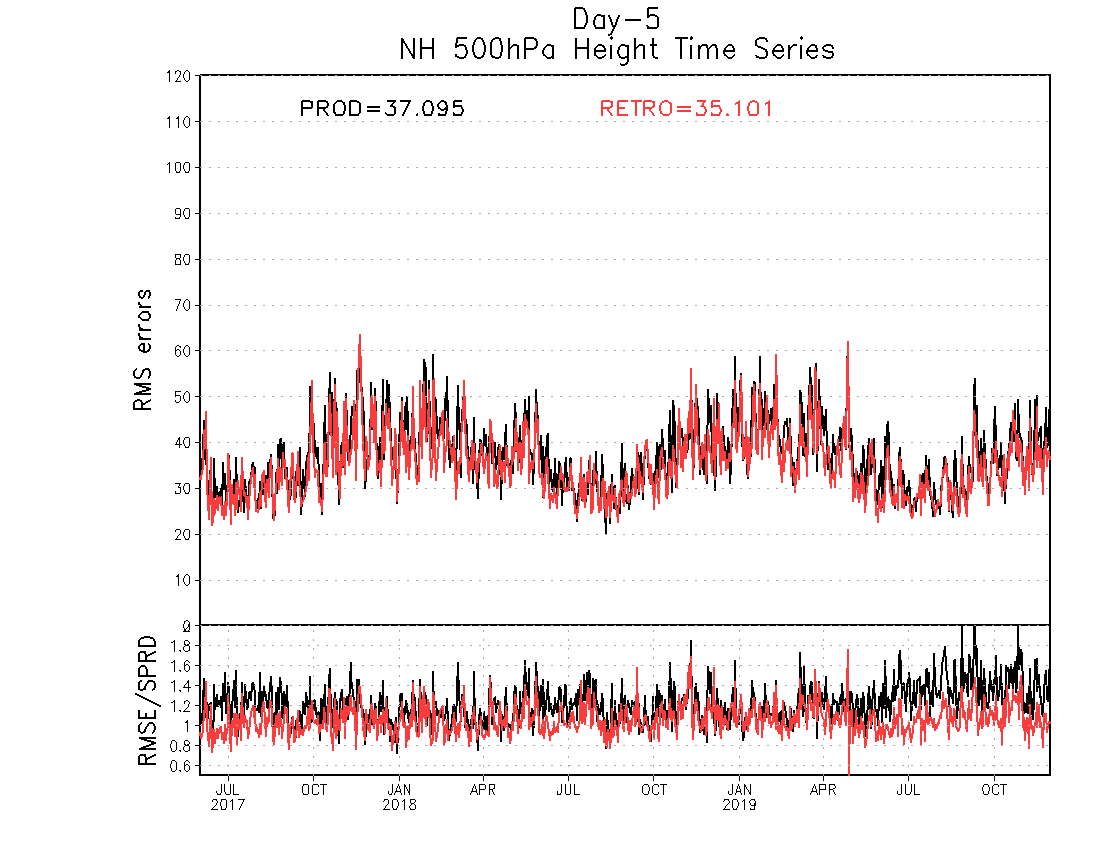 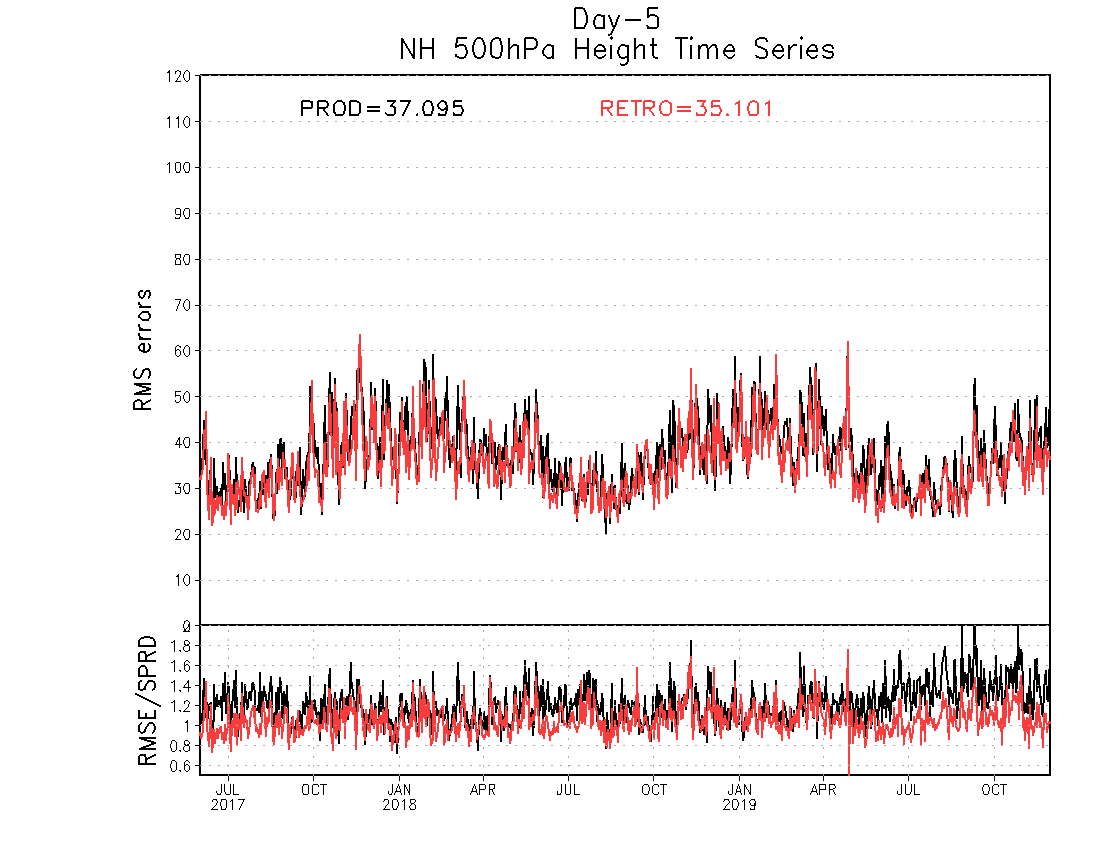 Alicia BentleyEMC Model Evaluation Group Webinar
30 April 2020

Special thanks to Yan Luo and Jiayi Peng for generating verification graphics
NATIONAL OCEANIC AND ATMOSPHERIC ADMINISTRATION
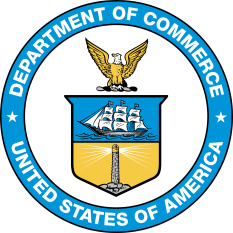 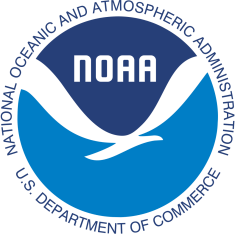 Outline
Summary of GEFSv12 verification statistics

Summary of GEFSv12 evaluation comments/recommendations from the field (e.g., NWS Regions and Centers)

Overall impressions of GEFSv12
NATIONAL OCEANIC AND ATMOSPHERIC ADMINISTRATION
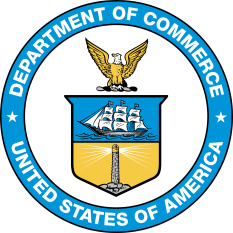 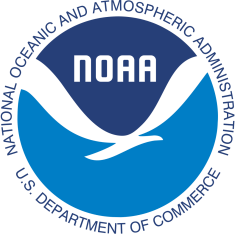 Summary of GEFSv12 Verification Statistics
NATIONAL OCEANIC AND ATMOSPHERIC ADMINISTRATION
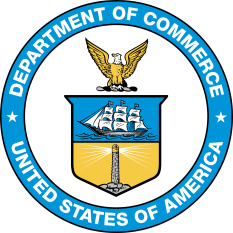 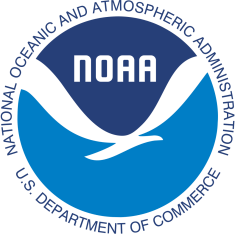 Summary of GEFSv12 Verification Statistics
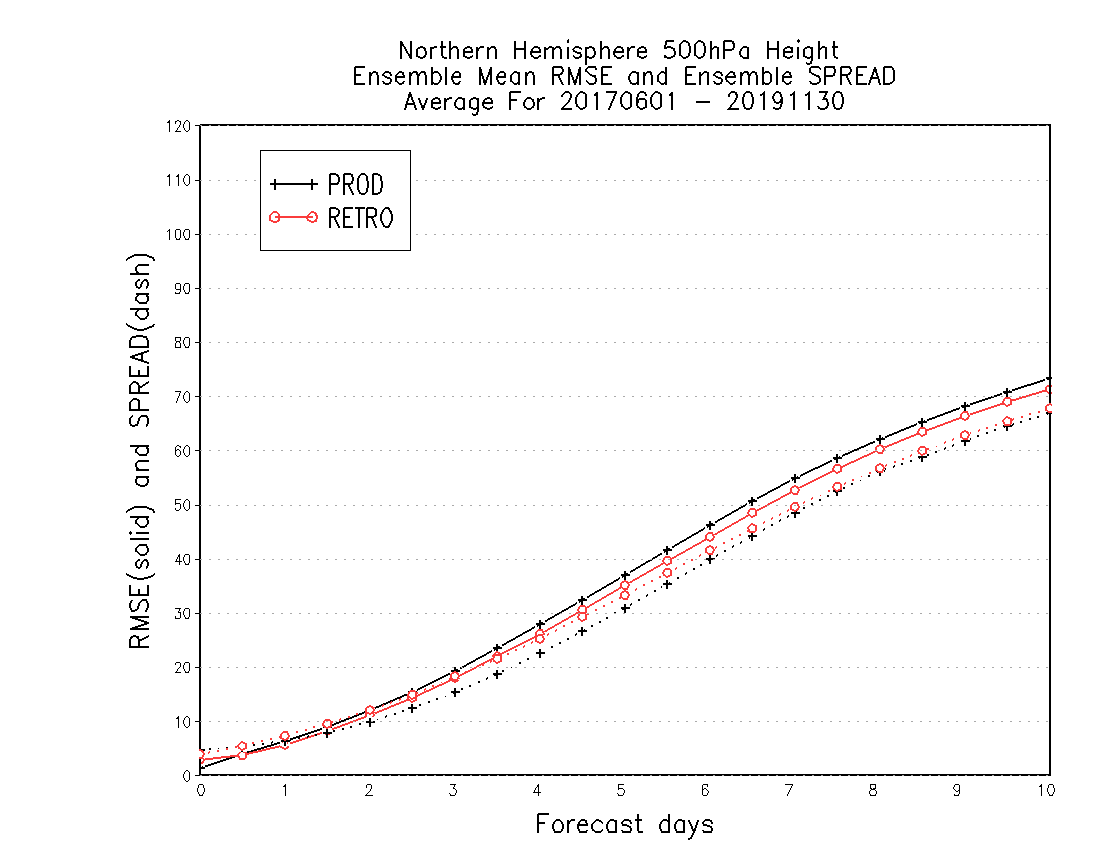 DAY 5 – NH 500-hPa Z Time Series
NH by Lead Time (6/2017–11/2019)
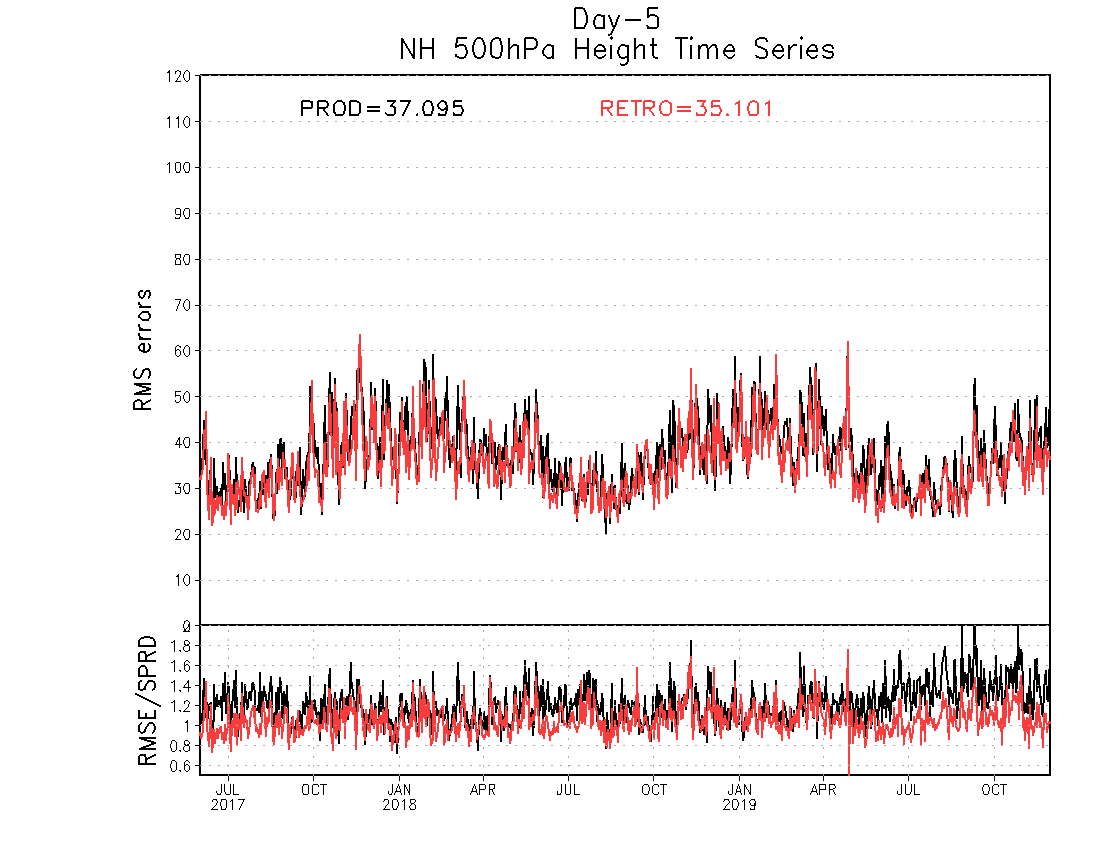 GEFSv12 has lower RMSEthan GEFSv11 at Day 5 and a RMSE-to-Spread ratio closer to 1
GEFSv12 has lower RMSE and more spread than GEFSv11 in the medium range
RMSE = solid
Spread = dashed
June 2017
Sep 2018
Dec 2019
NATIONAL OCEANIC AND ATMOSPHERIC ADMINISTRATION
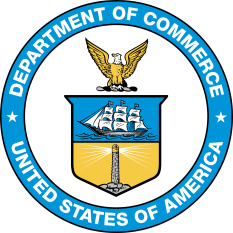 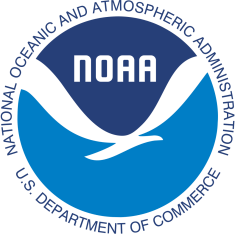 Summary of GEFSv12 Verification Statistics
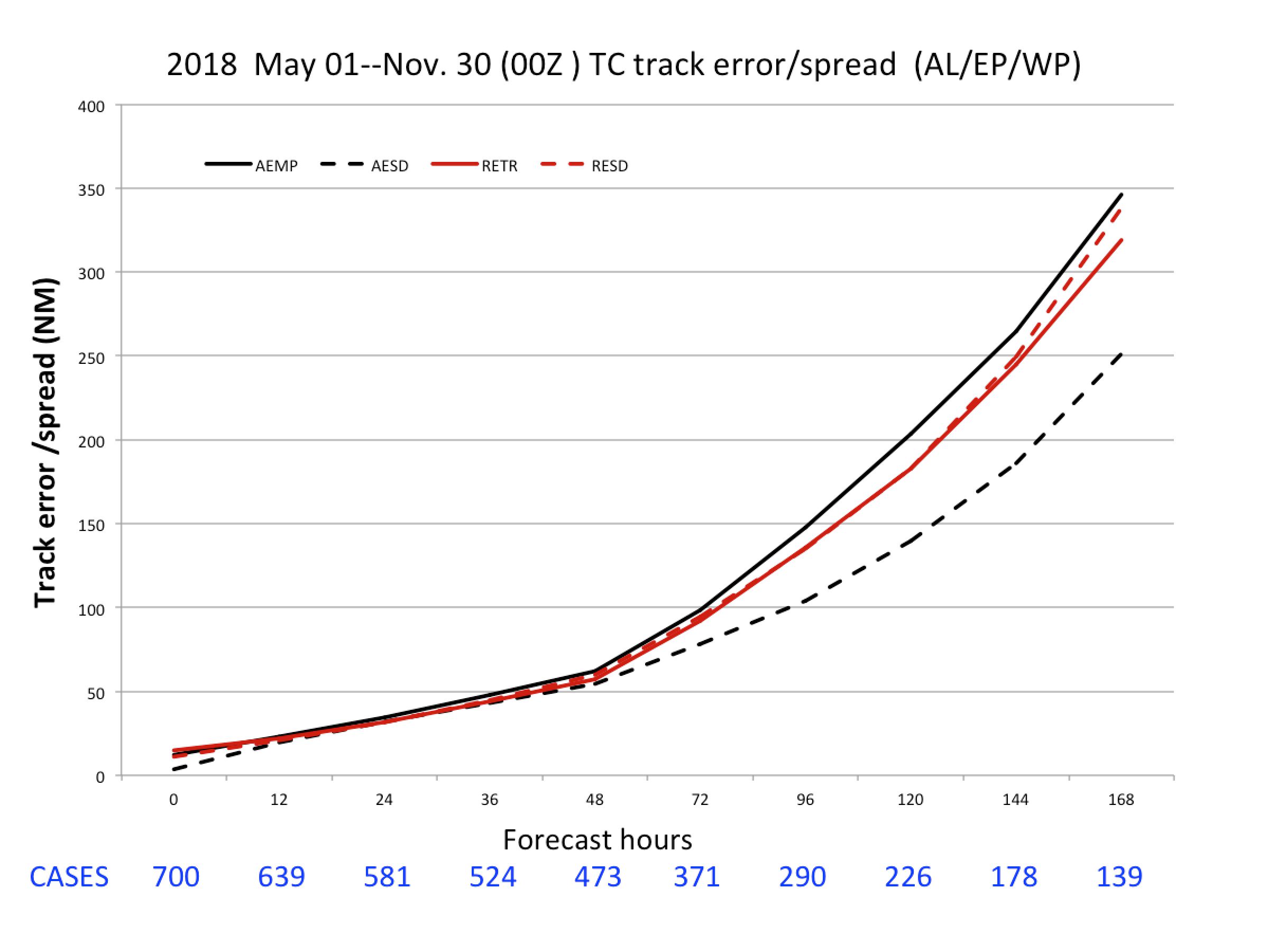 Lower RMSE in GEFSv12 at    most lead times (Days 3–7)

Increased spread in GEFSv12   at most lead times (Days 3–7)

GEFSv11 is underdispersive   (separation between black lines)
GEFSv12 is more dispersive,   giving a better representation of    the range of possible outcomes   (red lines on top of each other)
GEFSv11 Track Error
GEFSv11 SpreadGEFSv12 Track Error
GEFSv12 Spread
Image provided by Jiayi Peng
NATIONAL OCEANIC AND ATMOSPHERIC ADMINISTRATION
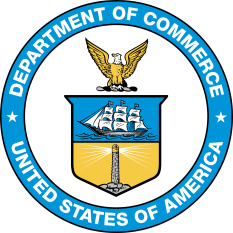 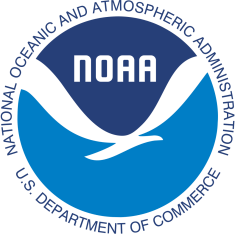 Summary of GEFSv12 Verification Statistics
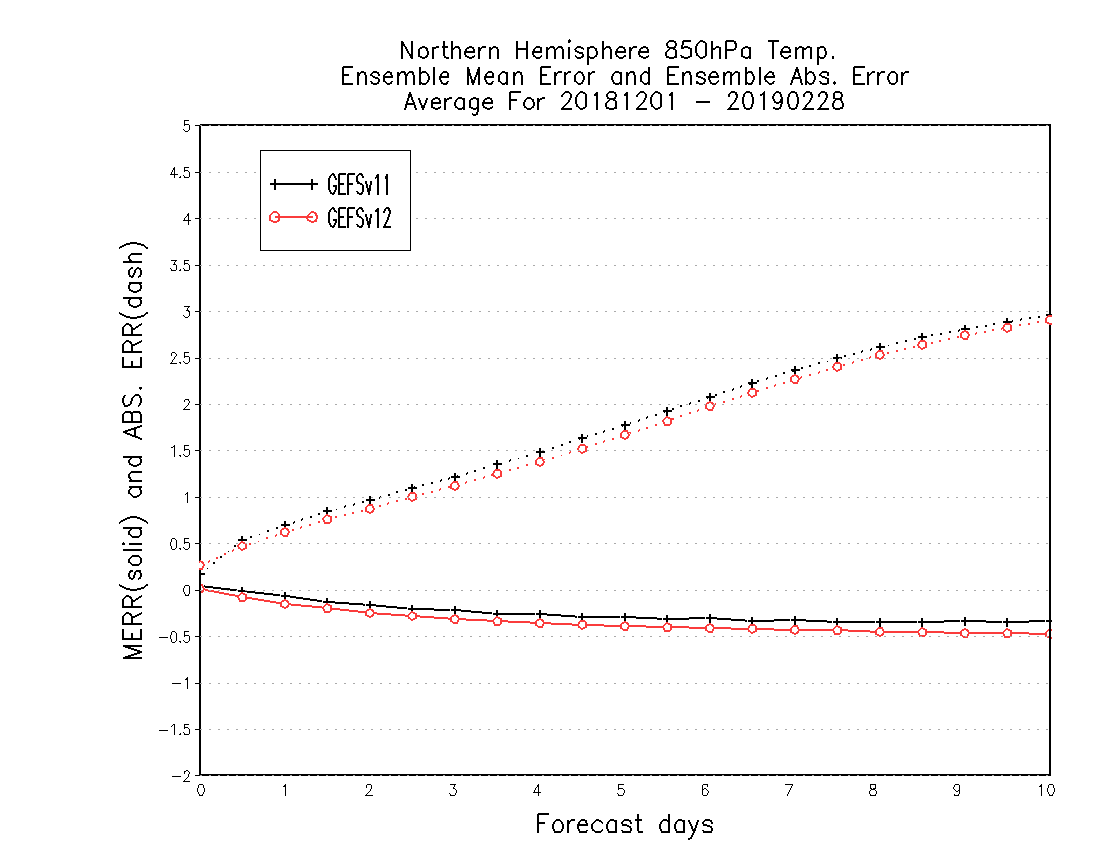 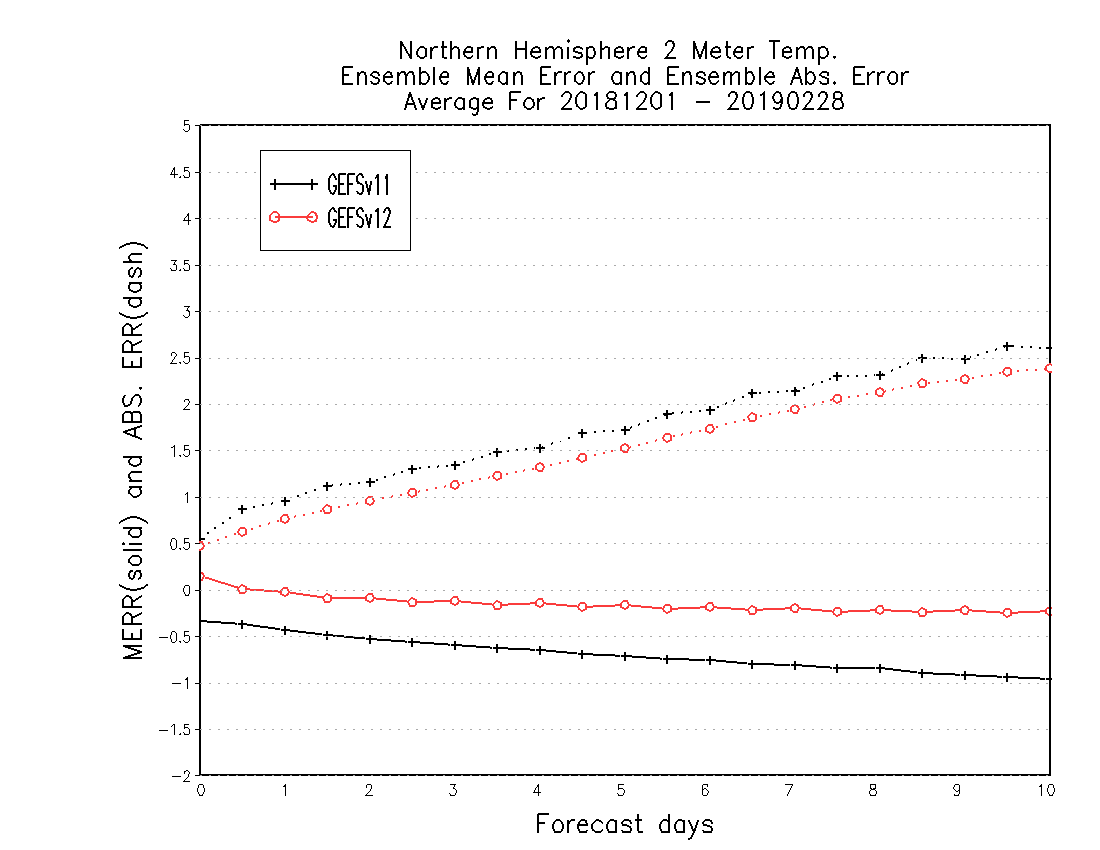 NH 850-hPa temp.
NH 2-m temp.
GEFSv12 mean has a colder 850-hPa temperature bias than GEFSv11, but GEFSv12 mean has a warmer 2-m temperature bias than GEFSv11 (changes to ground heat flux?), significantly mitigating an existing 2-m temperature cold bias in GEFSv11.
6
STTP has minor contribution to tropics
STTP overdispersion in winter hemisphere
NATIONAL OCEANIC AND ATMOSPHERIC ADMINISTRATION
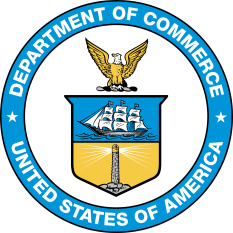 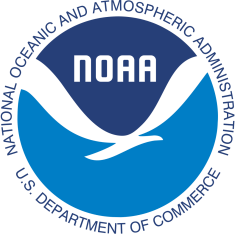 Summary of GEFSv12 Verification Statistics
NATIONAL OCEANIC AND ATMOSPHERIC ADMINISTRATION
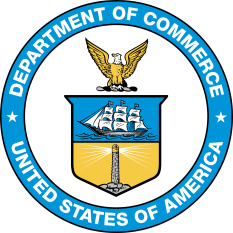 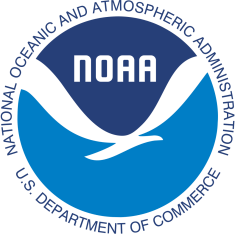 Summary of GEFSv12 Verification Statistics
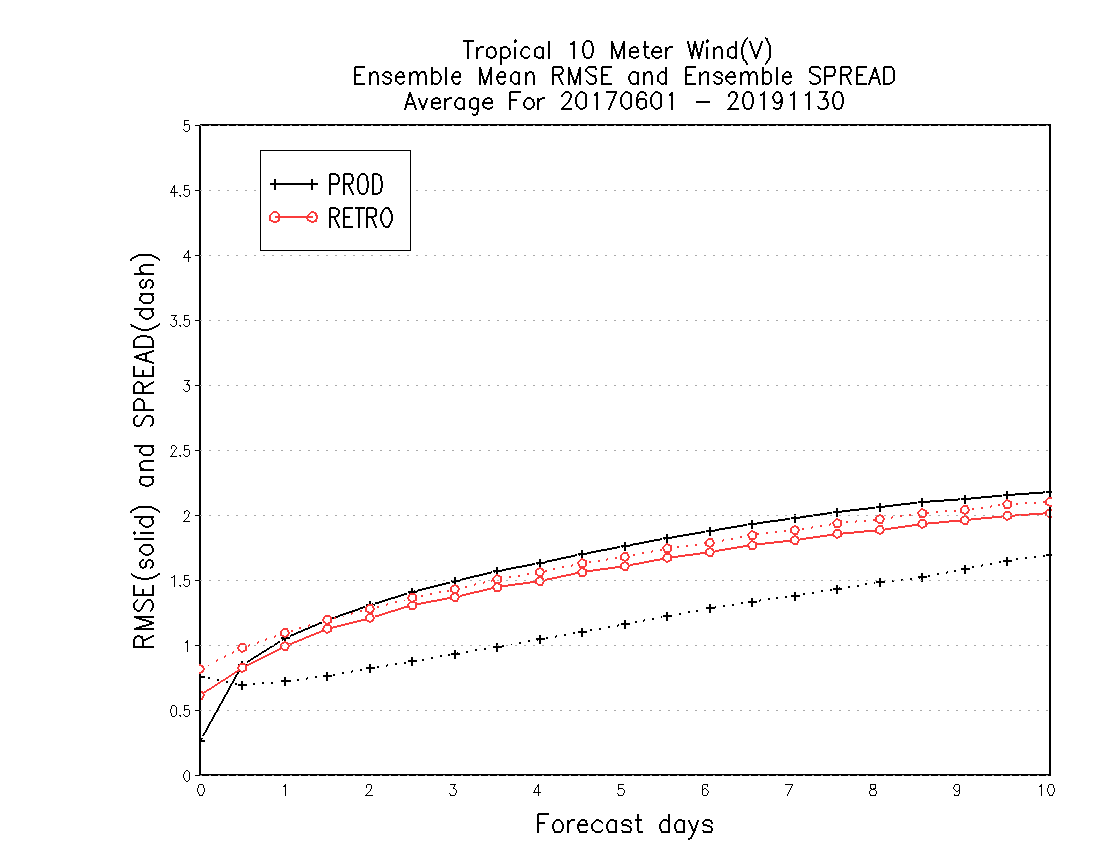 DAY 5 – Tropics 10-m vwind Time Series
Tropics by Lead Time (6/2017–11/2019)
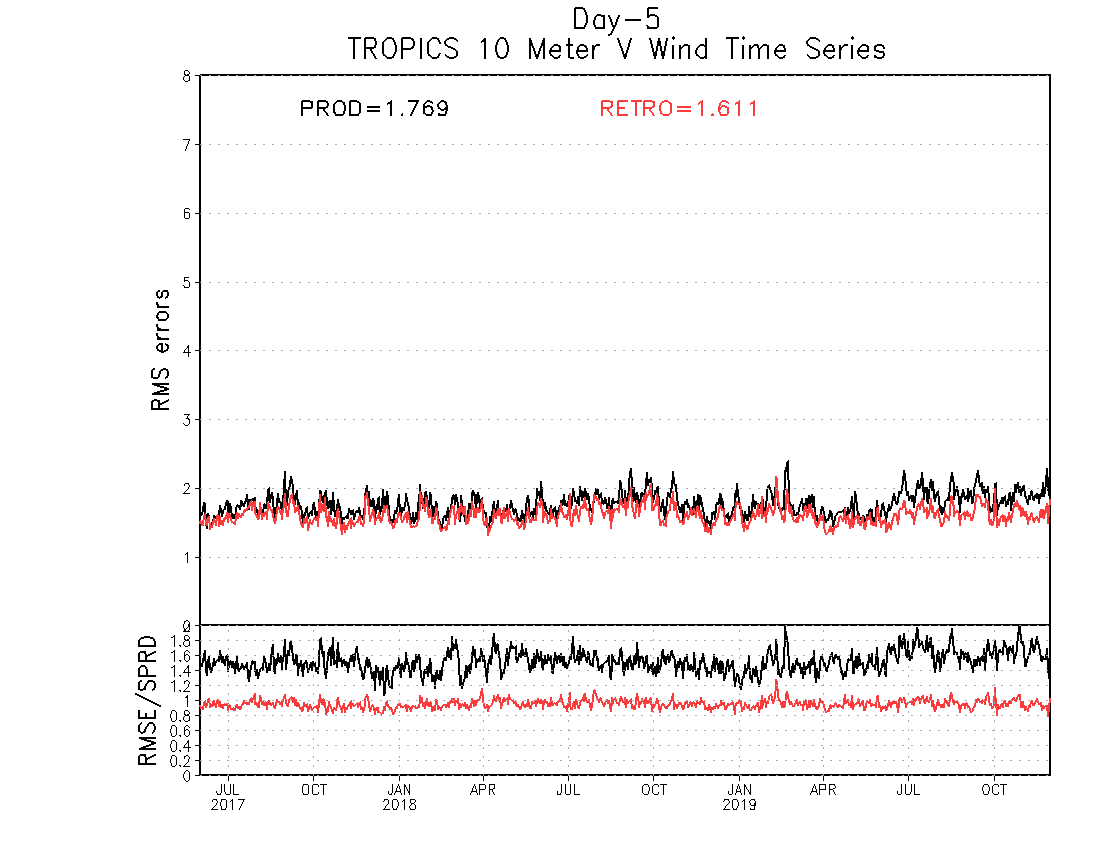 GEFSv12 has lower RMSEthan GEFSv11 at Day 5 and a RMSE-to-Spread ratio closer to 1
GEFSv12 has lower RMSE and more spread than GEFSv11 at almost all forecast lead times
RMSE = solid
Spread = dashed
June 2017
Sep 2018
Dec 2019
NATIONAL OCEANIC AND ATMOSPHERIC ADMINISTRATION
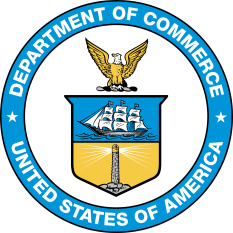 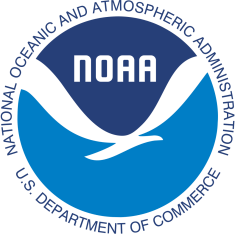 Outline
Summary of GEFSv12 verification statistics

Summary of GEFSv12 evaluation comments/recommendations from the field (e.g., NWS Regions and Centers)

Overall impressions of GEFSv12
Thank you to those who submitted formal evaluations and those who provided subjective feedback during the evaluation period
NATIONAL OCEANIC AND ATMOSPHERIC ADMINISTRATION
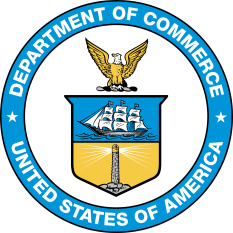 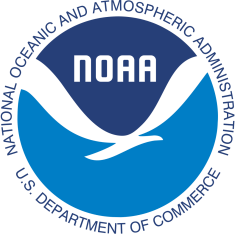 Field Evaluations of GEFSv12
Information that users were asked to provide:

What are your overall impressions of the weeks 1–2 atmospheric performance in GEFSv12? 

Comment on your overall synoptic impressions of GEFSv12.

Assess the amount/quality of spread in GEFSv12 vs. GEFSv11.

Comment on the overall spread of GEFSv12 vs. GEFSv11.

What is your recommendation?
NATIONAL OCEANIC AND ATMOSPHERIC ADMINISTRATION
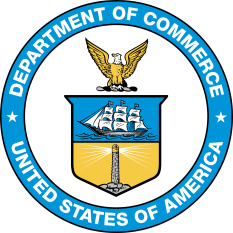 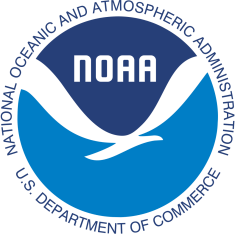 NWS Eastern Region
GEFSv12 is an overall improvement over the operational GEFSv11.

GEFSv12 often performed better synoptically, sometimes identifying winter storms 24-h before GEFSv11. Noted tendency for GEFSv12 to be warmer than GEFSv11 during major cold air outbreaks, but remarked that GEFSv12 was overall more accurate during these events. 

GEFSv12 is more dispersive relative to GEFSv11 in a meaningful way.

The improved spread of GEFSv12 shows-up particularly well in tropical cyclone track forecasts, though a notable right-of-track bias exists in GEFSv12.

Supports the implementation of GEFSv12.
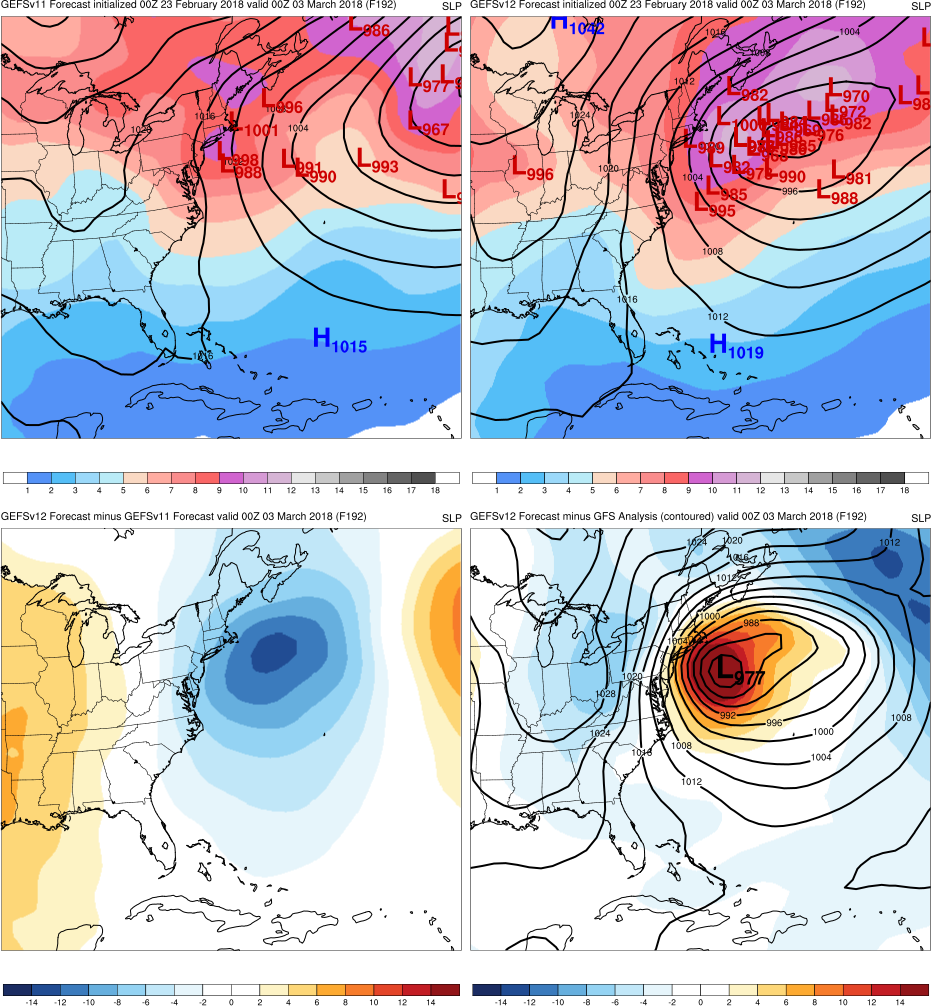 Mid-Atlantic Windstorm
Init.: 0000 UTC 2/23/2018 (F192)
The majority of GEFSv12 members forecast a strong cyclone off the East Coast priorto the majority of GEFSv11 members

The majority of GEFSv11 shift to the west, forecasting a strong cyclone off the East Coast, by F168 (e.g., 24-h after GEFSv12)
GEFSv11
GEFSv12
v12−v11
GFS Anl.
GEFSv11/GEFSv12 Spread Comparison (SOOs)
120-h fcst valid at 00Z 31 Jan 2019
Arctic Air Outbreak(Jan/Feb 2019)
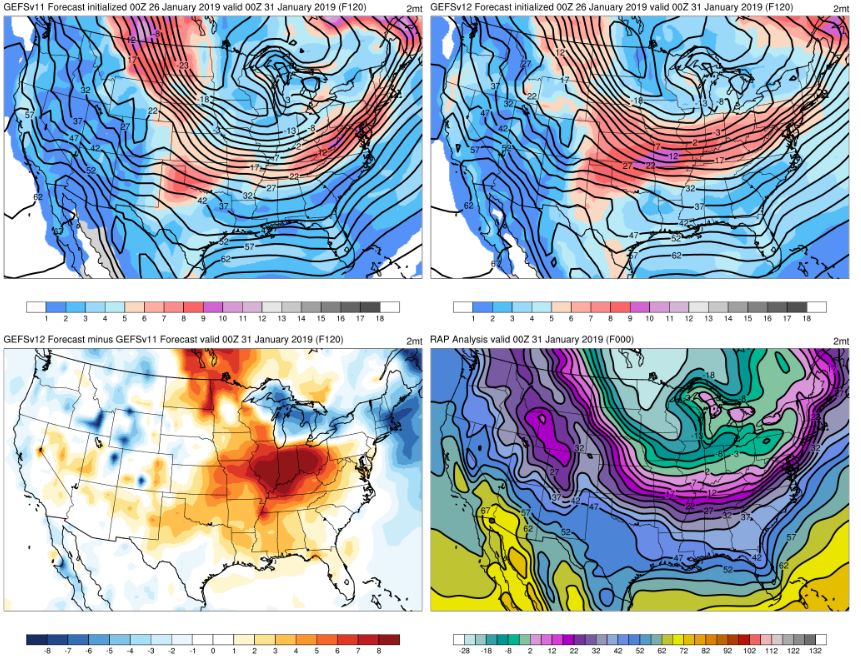 GEFSv12 is better & GEFSv11 is too aggressive w/ the cold dome into the Great Lakes & OH Valley

v11 is overconfident in its temps;v12 has more spread all along the tight baroclinic zone

SOO Team Finding: GEFSv12 often exhibited quality spread in highlighting areas of uncertainty (e.g., baroclinic zones, noses of low level jets/moisture plumes)
GEFSv11
GEFSv12
v12−v11
RAP Anl.
NATIONAL OCEANIC AND ATMOSPHERIC ADMINISTRATION
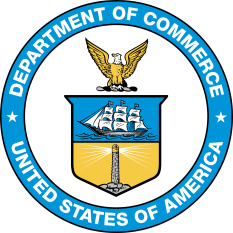 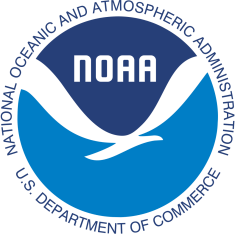 Increased Spread in TC tracks
FlorenceInit: 00Z 9/06/18
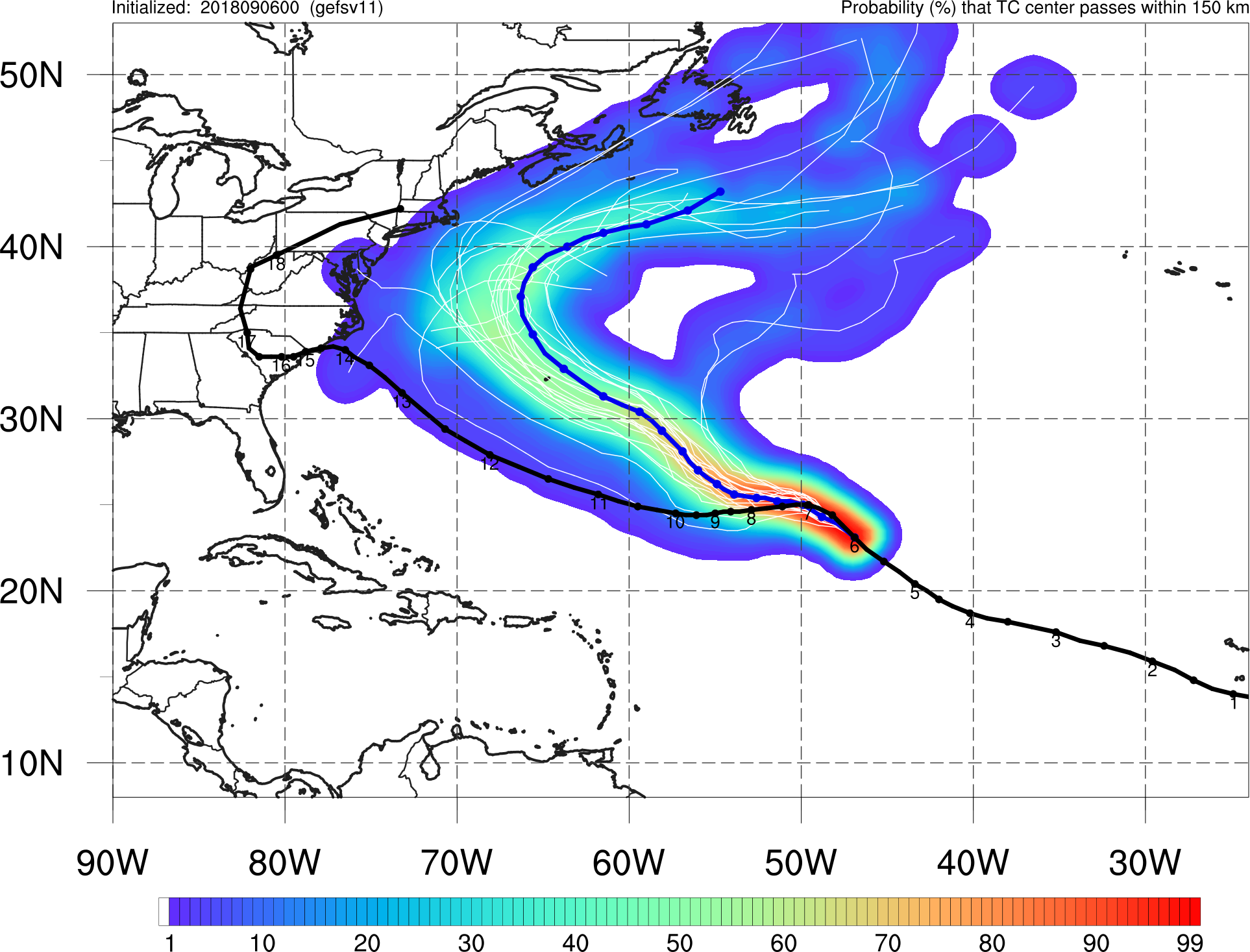 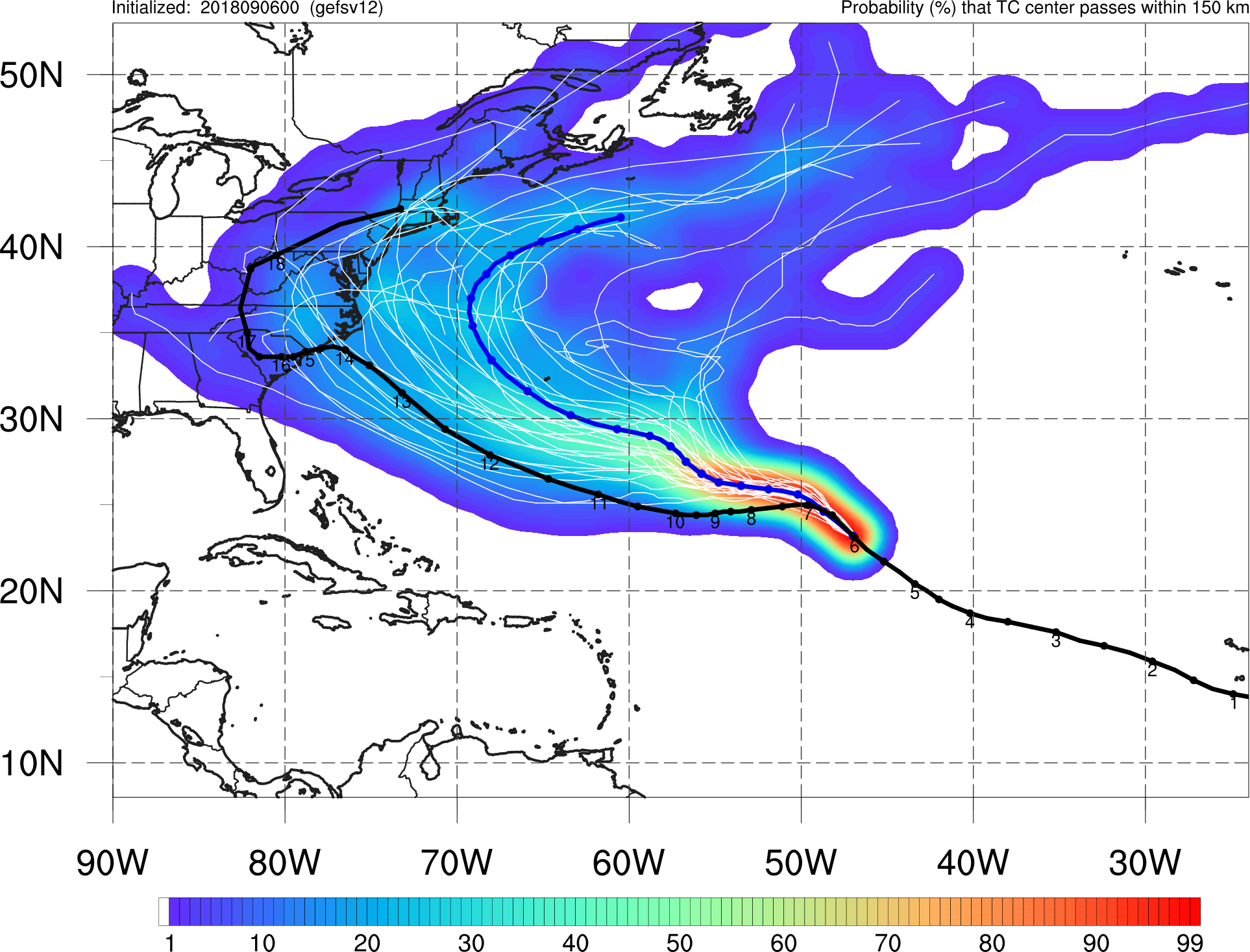 GEFSv11
GEFSv12
GEFSv11 indicates a high probability of Florence recurving off the East Coast, whereas Best Track (no recurvature) is well within the GEFSv12 envelope of possible solutions
NATIONAL OCEANIC AND ATMOSPHERIC ADMINISTRATION
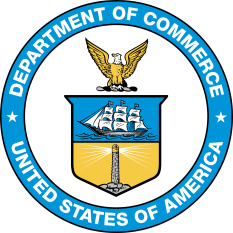 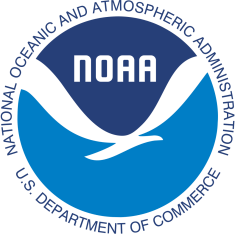 NWS Central Region
GEFSv12 is an overall improvement over the operational GEFSv11.

GEFSv12 often outperformed GEFSv11 synoptically. GEFSv12 has considerably more spread, which better encapsulated the envelope of possible solutions. GEFSv12 shows improved performance over complex terrain.

GEFSv12 is more dispersive relative to GEFSv11 in a meaningful way.

GEFSv12 consistently showed more spread than GEFSv11. The spread was more meaningful because it highlighted important gradients (e.g., nose of a LLJ, sharp baroclinic zones) where one would expect more uncertainty. 

Supports the implementation of GEFSv12.
NATIONAL OCEANIC AND ATMOSPHERIC ADMINISTRATION
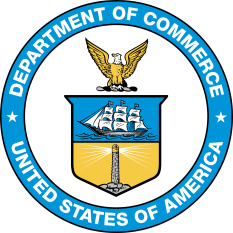 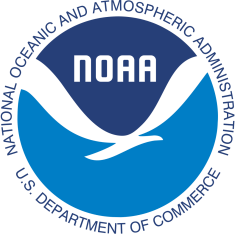 NWS Central Region
Valid at 1800 UTC 10 April 2019
Central U.S. Cyclone
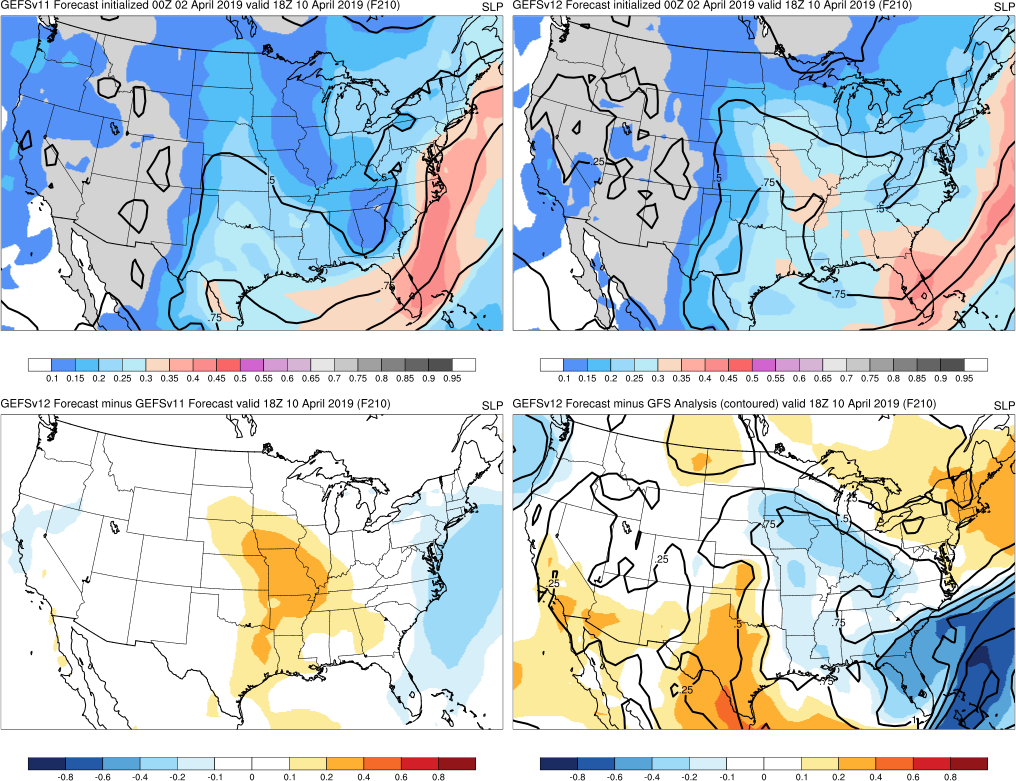 GEFSv11
GEFSv12
Init.: 0000 UTC 4/02/2019 (F210)
GEFSv12 did a considerably better job with the precipitable water (PW) plumethan GEFSv11
Had 0.2–0.3” more PW in central U.S. 
Noticably better with 0.75” contour
v12−v11
GFS Anl.
GEFSv12 had more spread, and it
is at the leading edge of 0.75” PW plume, which is more useful
NATIONAL OCEANIC AND ATMOSPHERIC ADMINISTRATION
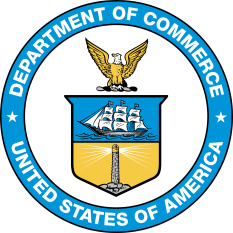 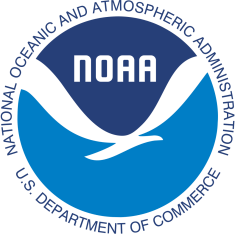 NWS Southern Region
GEFSv12 is an overall improvement over the operational GEFSv11.

Agree with the the EMC Model Evaluation Group's assessment: a noticeable step forward in ensemble modeling will be realized with the new GEFSv12 system. 

GEFSv12 is more dispersive relative to GEFSv11 in a meaningful way.

Overall improved spread in nearly all of the fields examined. 

Supports the implementation of GEFSv12.
NATIONAL OCEANIC AND ATMOSPHERIC ADMINISTRATION
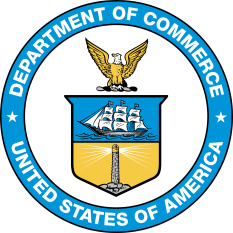 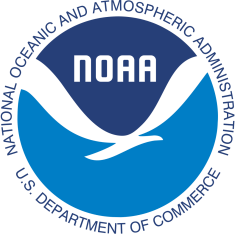 NWS Western Region
GEFSv12 is an overall improvement over the operational GEFSv11.

Overall improvement in areas such as 500-hPa AC scores, increased dispersion, improved terrain resolved features, QPF, temperatures in basins, etc. Somewhat concerned with poor long-range performance in a few Western U.S. case studies. 

GEFSv12 is more dispersive relative to GEFSv11 in a meaningful way.

More of the cases showed valuable spread in terms of uncertainty and also for better messaging capabilities. A few cases possibly showed too much spread, but too early to tell if this is an issue or just a result of a more dispersive ensemble. 

Supports the implementation of GEFSv12.
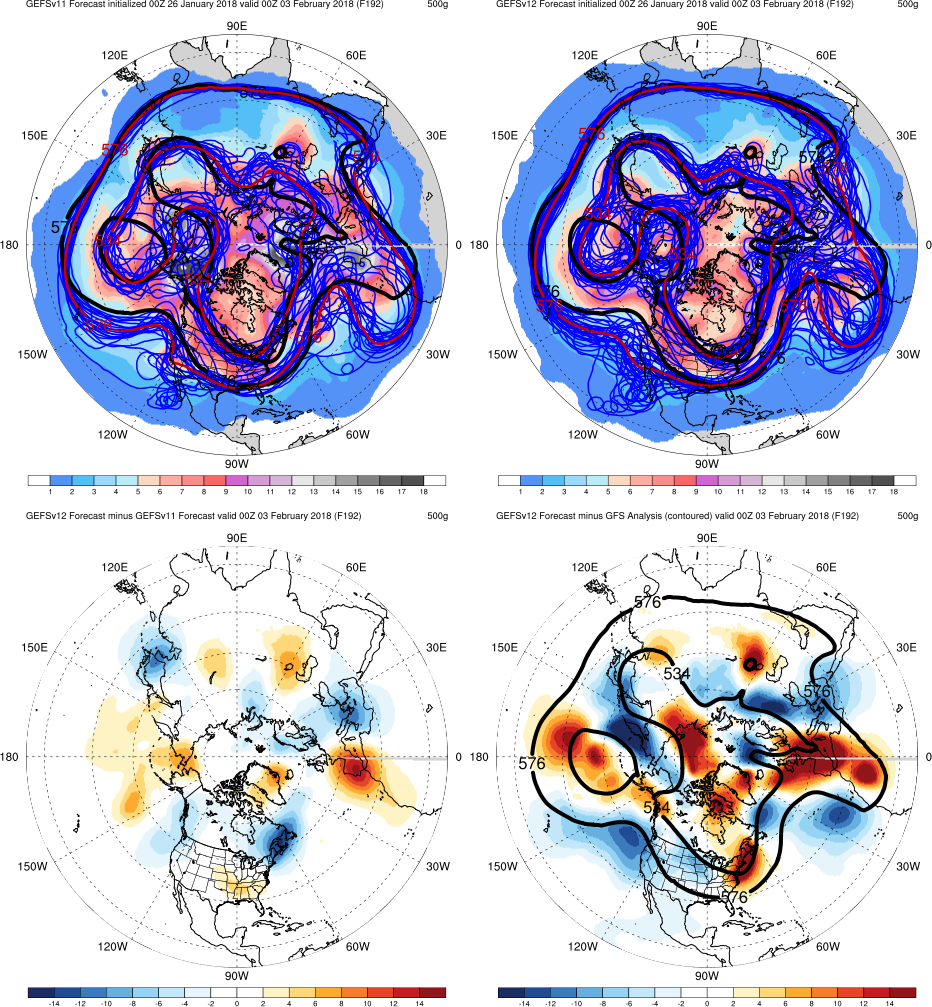 Low Skill Period
GEFSv11
GEFSv12
Init.: 0000 UTC 1/26/2018 (F192)
  Val.: 0000 UTC 2/03/2018
Example of GEFSv12 having some issues in the eastern Pacific, complicating attempts to identify the medium range pattern changes in the western U.S.

While SOO team ratings for GEFSv12 were overall very good, problems with longer range forecasts (and lower ratings) along the West Coast were a consistent finding in the cases examined
v12−v11
GFS Anl.
NATIONAL OCEANIC AND ATMOSPHERIC ADMINISTRATION
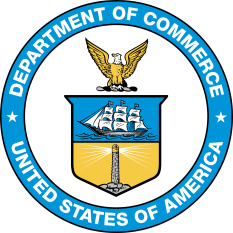 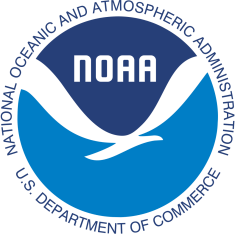 NWS Alaska Region
GEFSv12 is an overall improvement over the operational GEFSv11.

GEFSv12 shows some definite benefits over GEFSv11, mainly due to increased spread (allowing the envelope of possible solutions to include reality more often).  One potential negative is the progressive bias that is more pronounced in v12.

GEFSv12 is more dispersive relative to GEFSv11 in a meaningful way.

GEFSv12 shows an increase in spread. Mean signals may appear more washed out due to this increase, but that doesn’t necessarily indicate an inferior forecast.  It will be important to have the right tools to diagnose the spread/possible solutions.

Supports the implementation of GEFSv12.
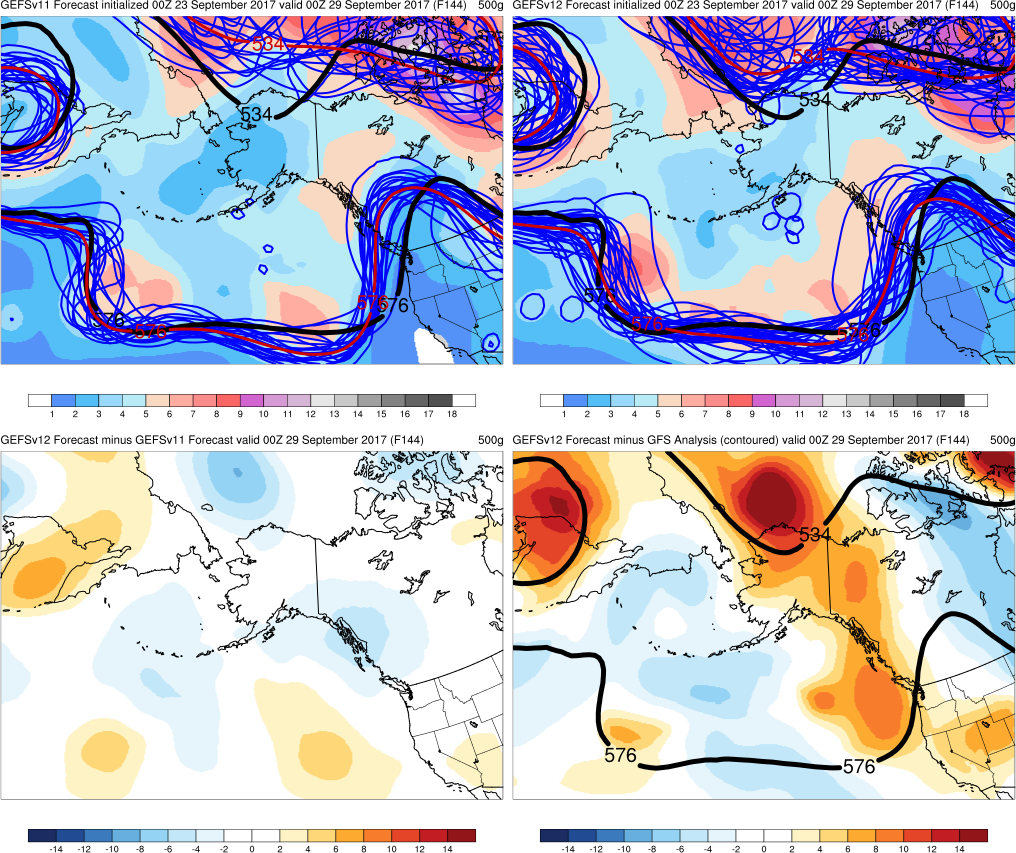 Alaskan Cyclone
Init.: 0000 UTC 09/23/2017 (F144)
GEFSv12 was able to forecast the overall synoptic pattern earlier & more accuratelythan GEFSv11, resulting in more accurate extratropical cyclone track and intensity forecasts in the long and medium range







   Example of 500-hPa spaghetti plots (also       available online), with analyzed 576-dam    and 534-dam contours (black), ensemble    mean (red), and ensemble members (blue)
GEFSv11
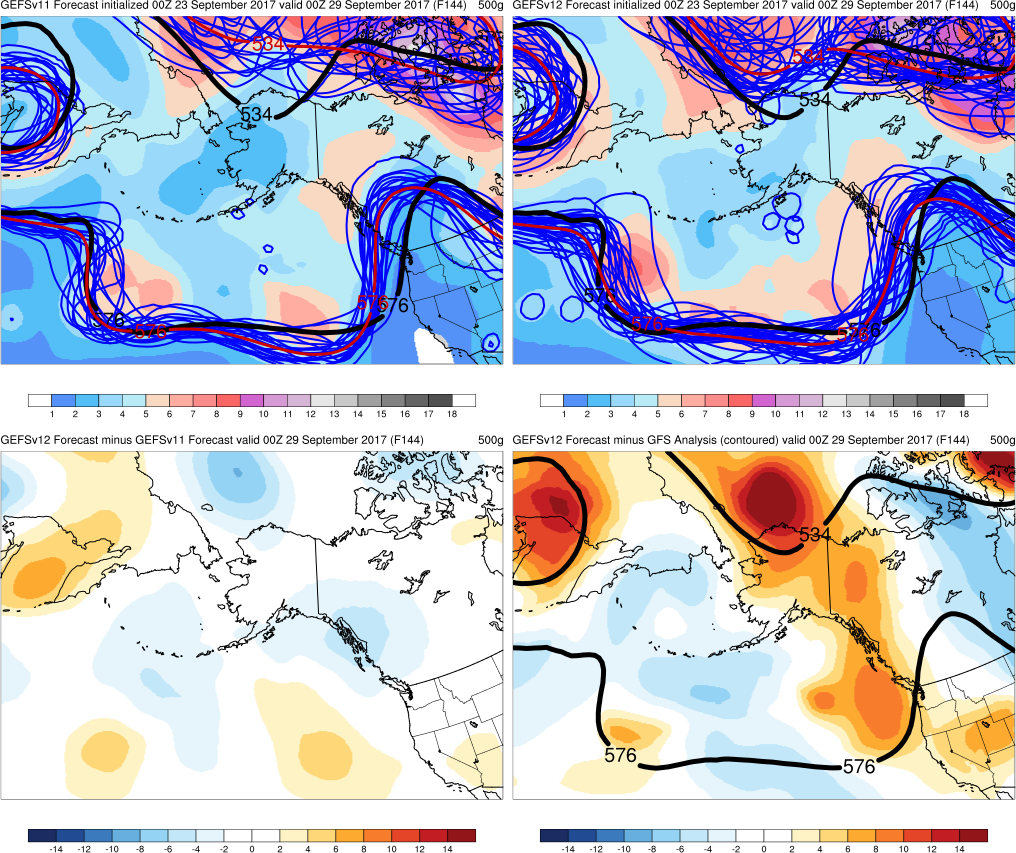 GEFSv12
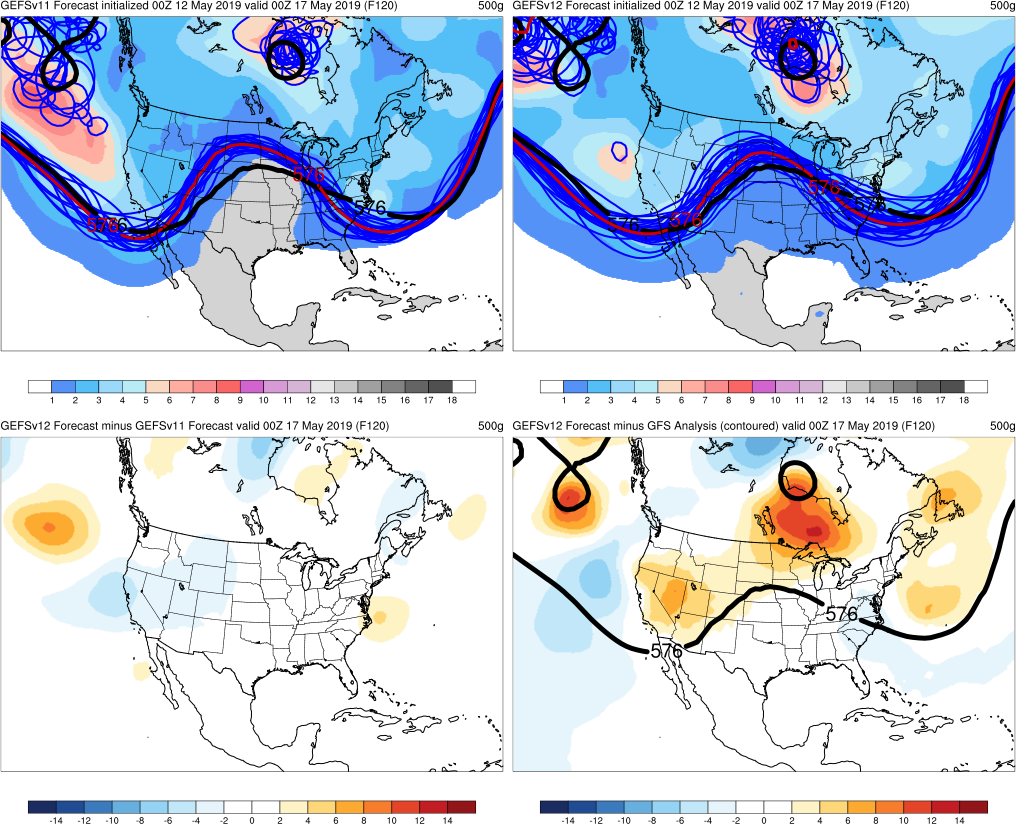 NATIONAL OCEANIC AND ATMOSPHERIC ADMINISTRATION
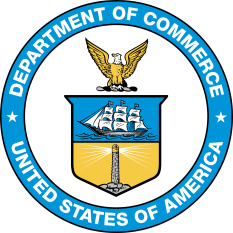 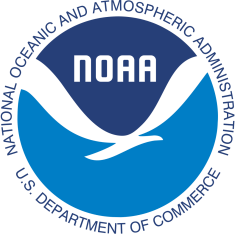 Weather Prediction Center (WPC)
GEFSv12 is an overall improvement over the operational GEFSv11.

Major improvement in QPF reliability. Probabilistic fields will provide more useful guidance.  More realistic depictions of QPF and snow at higher elevations. One concern is the low mean-QPF bias at moderate to heavy amounts.

GEFSv12 is more dispersive relative to GEFSv11 in a meaningful way.

Increased spread proved useful to the forecasting process. Fewer forecasts where observations fell outside the envelope. Spread maxima were able to indicate the clustering of members around different solutions (important to convey to partners).  Spread often located in tight gradients, providing better uncertainty information.

Supports the implementation of GEFSv12.
NATIONAL OCEANIC AND ATMOSPHERIC ADMINISTRATION
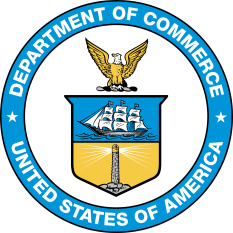 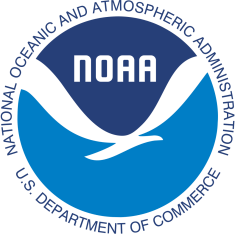 GEFSv12 CONUS Precip.: Reliability Diagrams
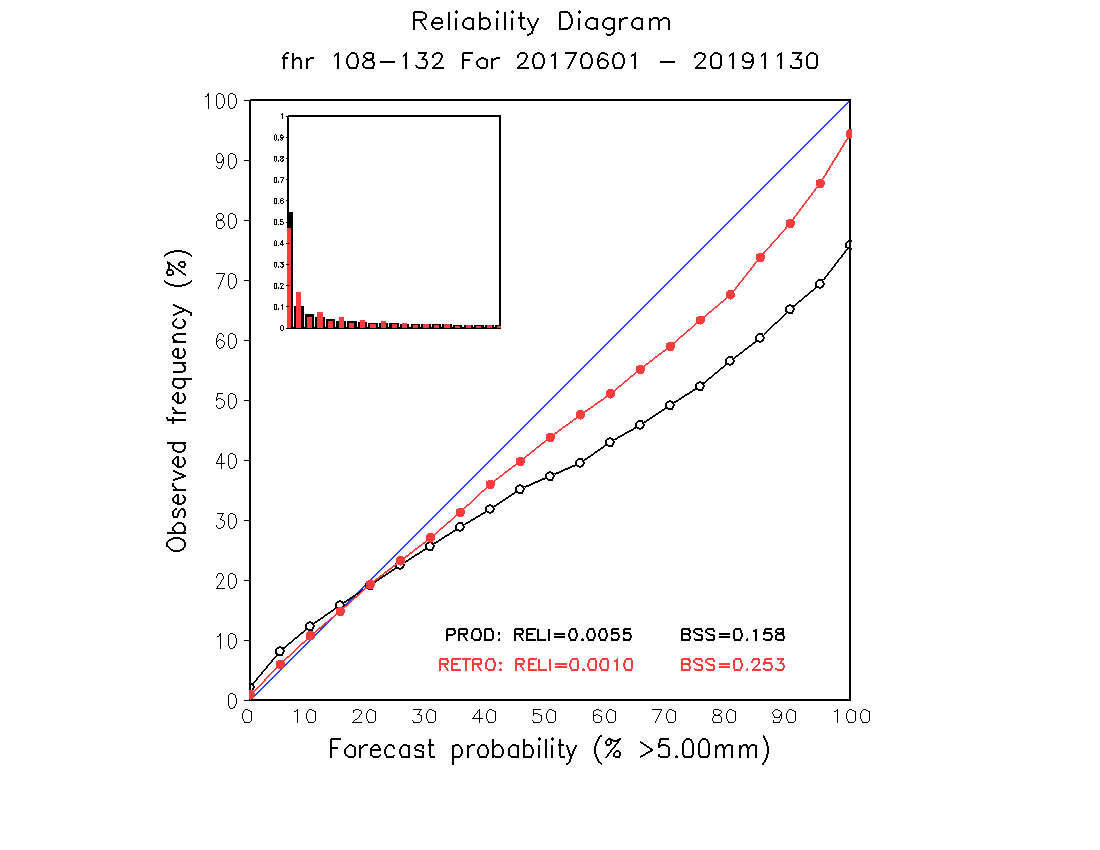 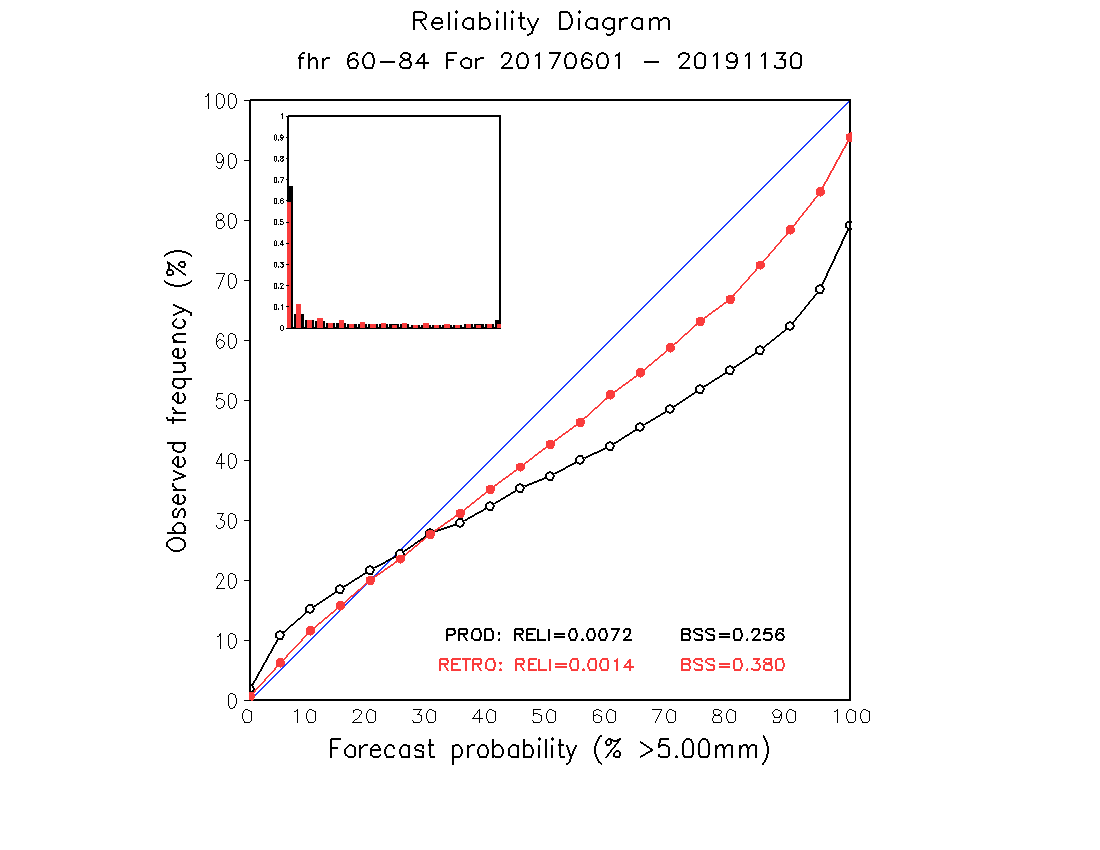 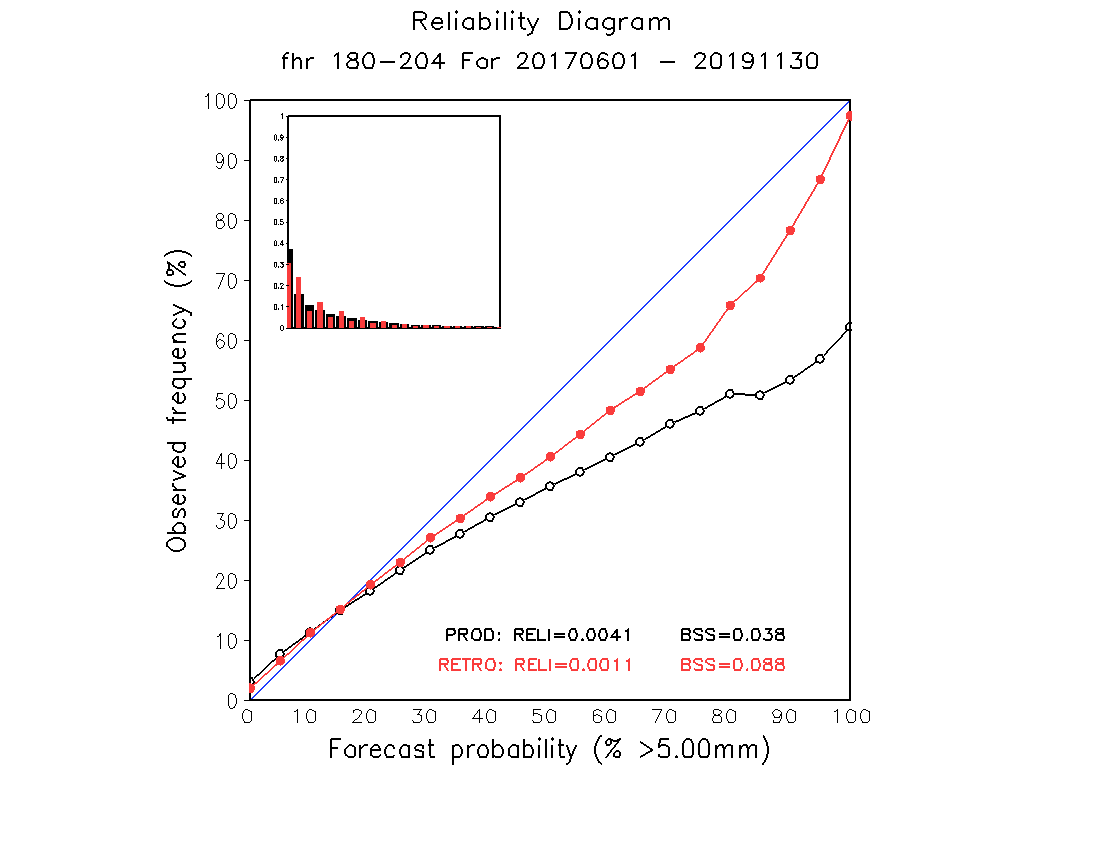 DAY 3
DAY 5
DAY 8
GEFSv12 precipitation forecasts are more reliable than GEFSv11 precipitation forecasts (red line closer to diagonal blue line) at all lead times
NATIONAL OCEANIC AND ATMOSPHERIC ADMINISTRATION
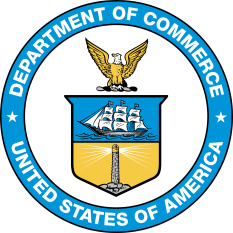 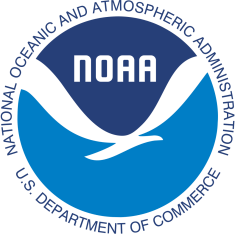 GEFSv12 CONUS Precip.: Reliability Diagrams
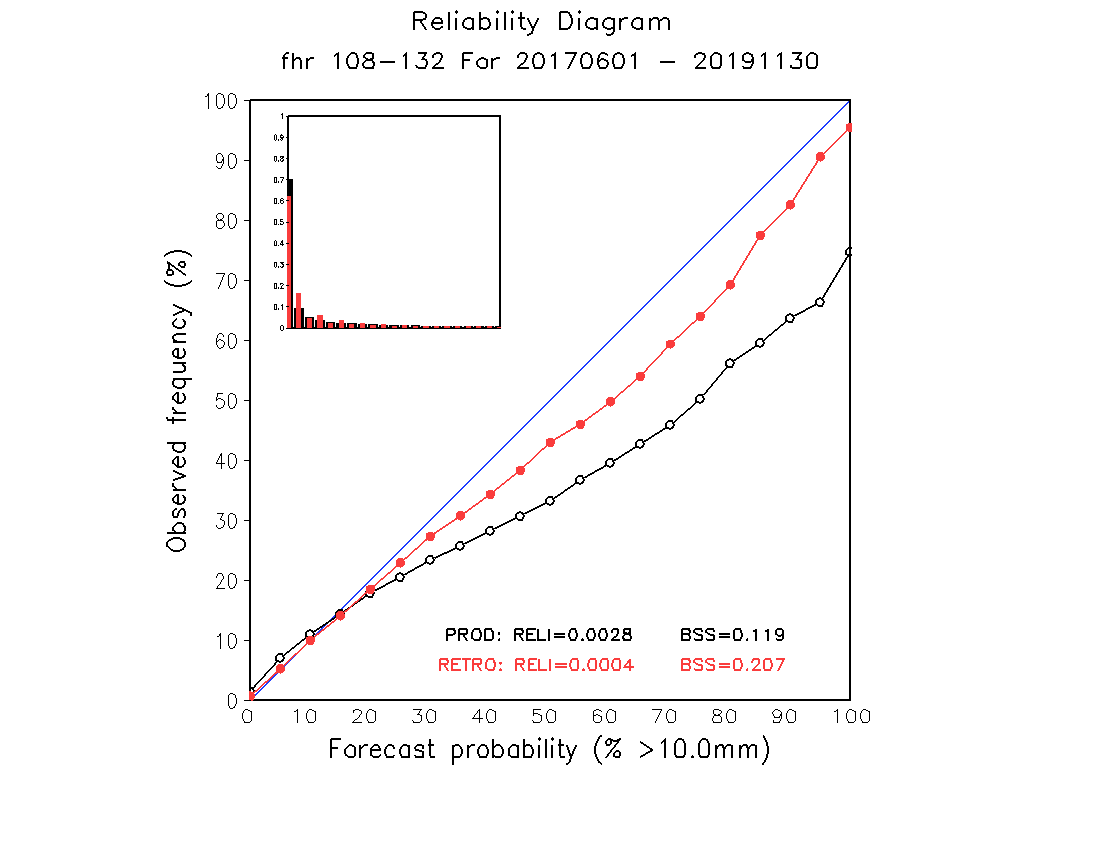 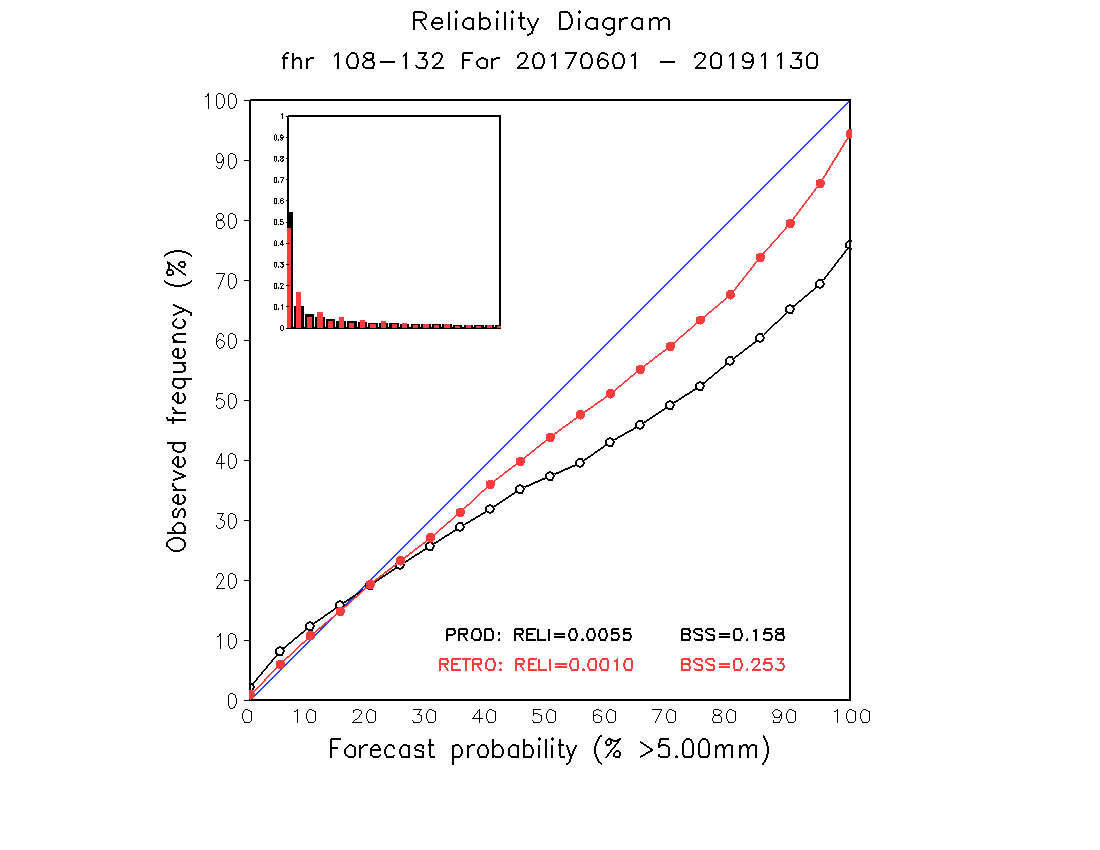 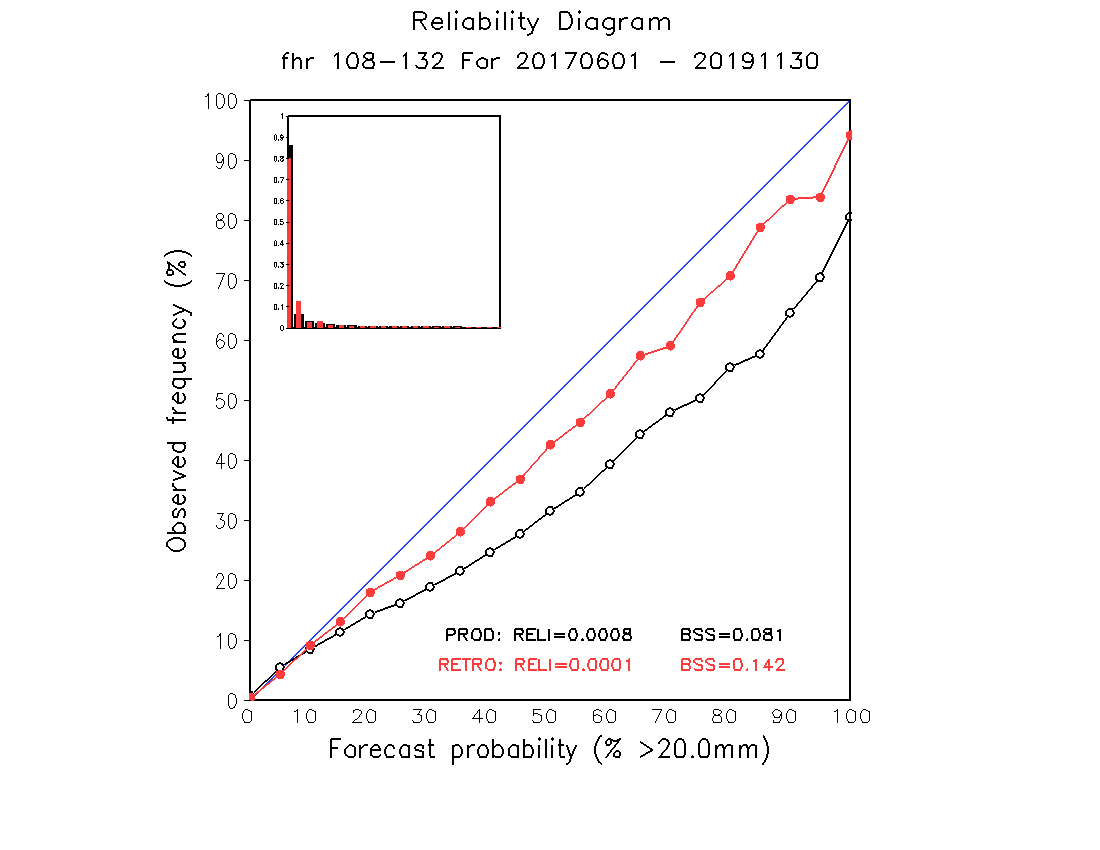 5mm/24h
10mm/24h
20mm/24h
GEFSv12 precipitation forecasts are more reliable than GEFSv11 precipitation forecasts (red line closer to diagonal blue line) at all precipitation thresholds
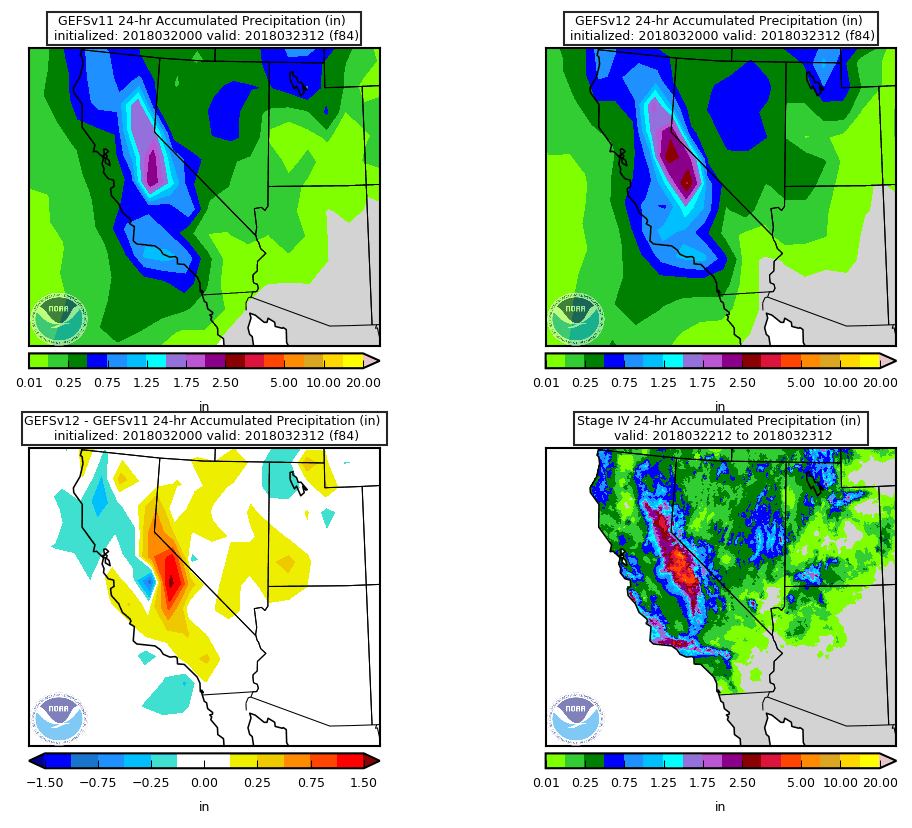 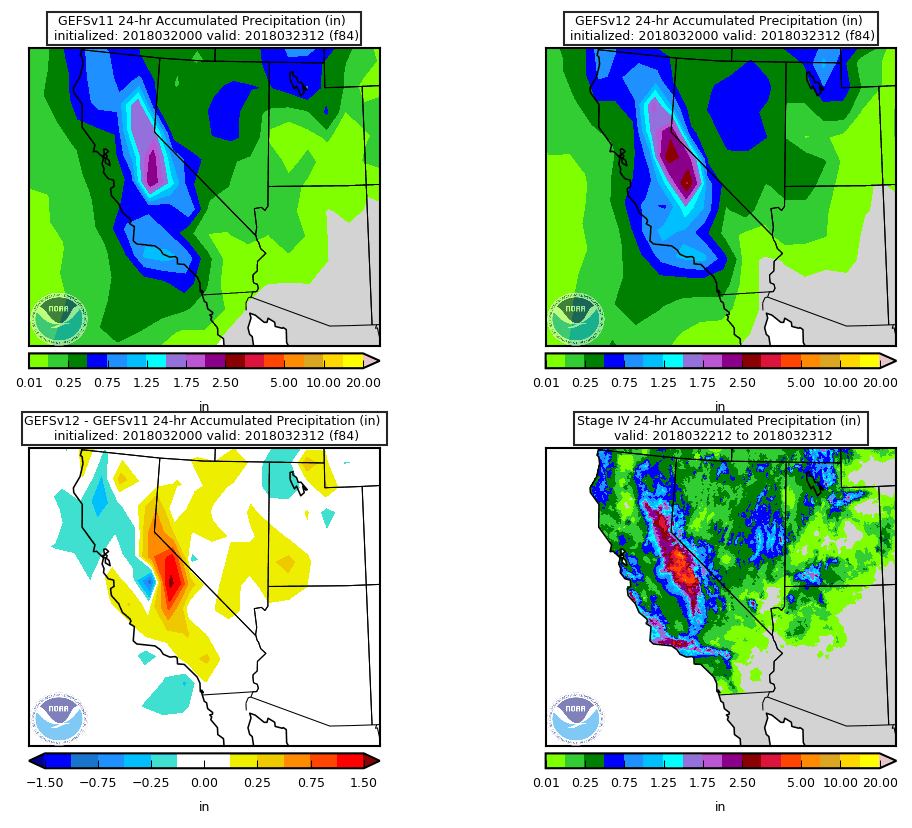 West Coast Atmo. River
Init.: 0000 UTC 3/20/2018 (F084)
The precip. maxima over the Sierra Nevada Mountains correctly has higher magnitude 
in GEFSv12, likely due to GEFSv12 being run at higher model resolution, leading to a better representation of terrain
GEFSv11
GEFSv12
v12−v11
Stage IV
NATIONAL OCEANIC AND ATMOSPHERIC ADMINISTRATION
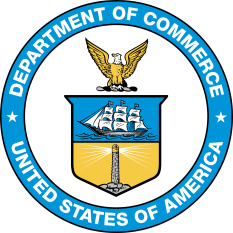 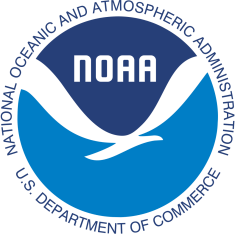 GEFSv12 CONUS Precip.: Equitable Threat Score
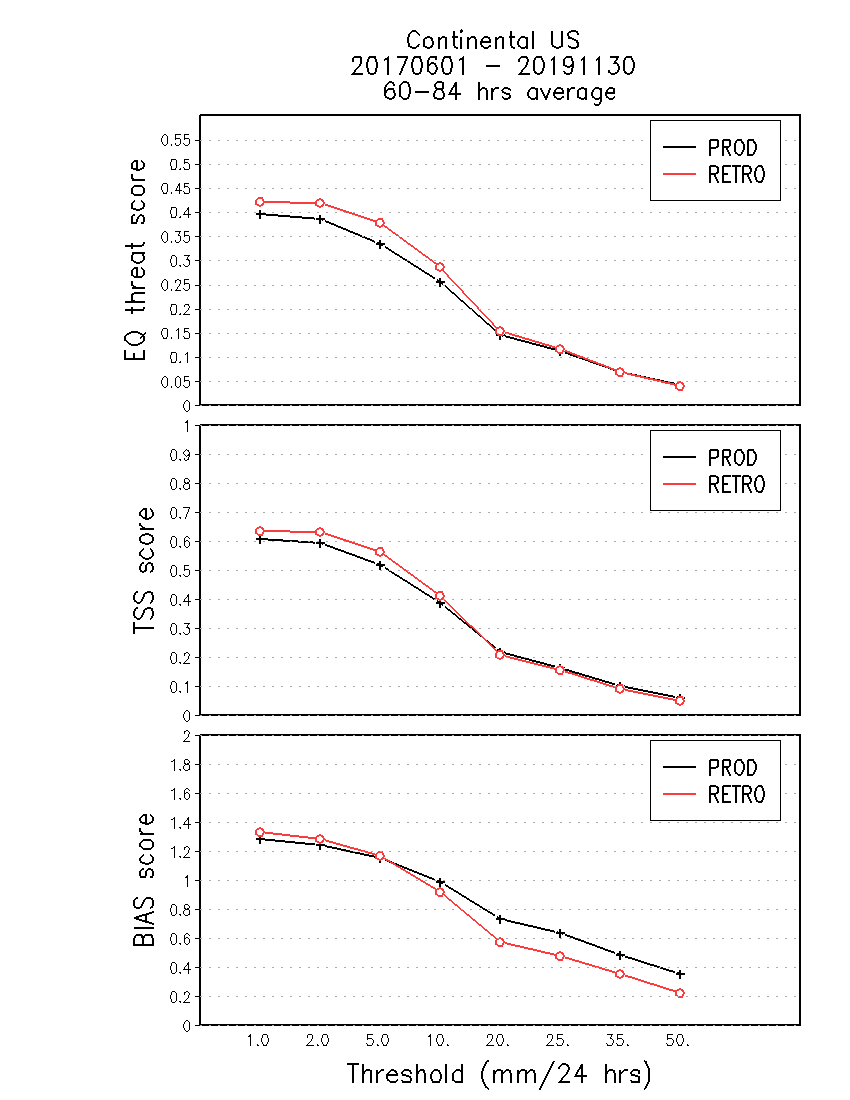 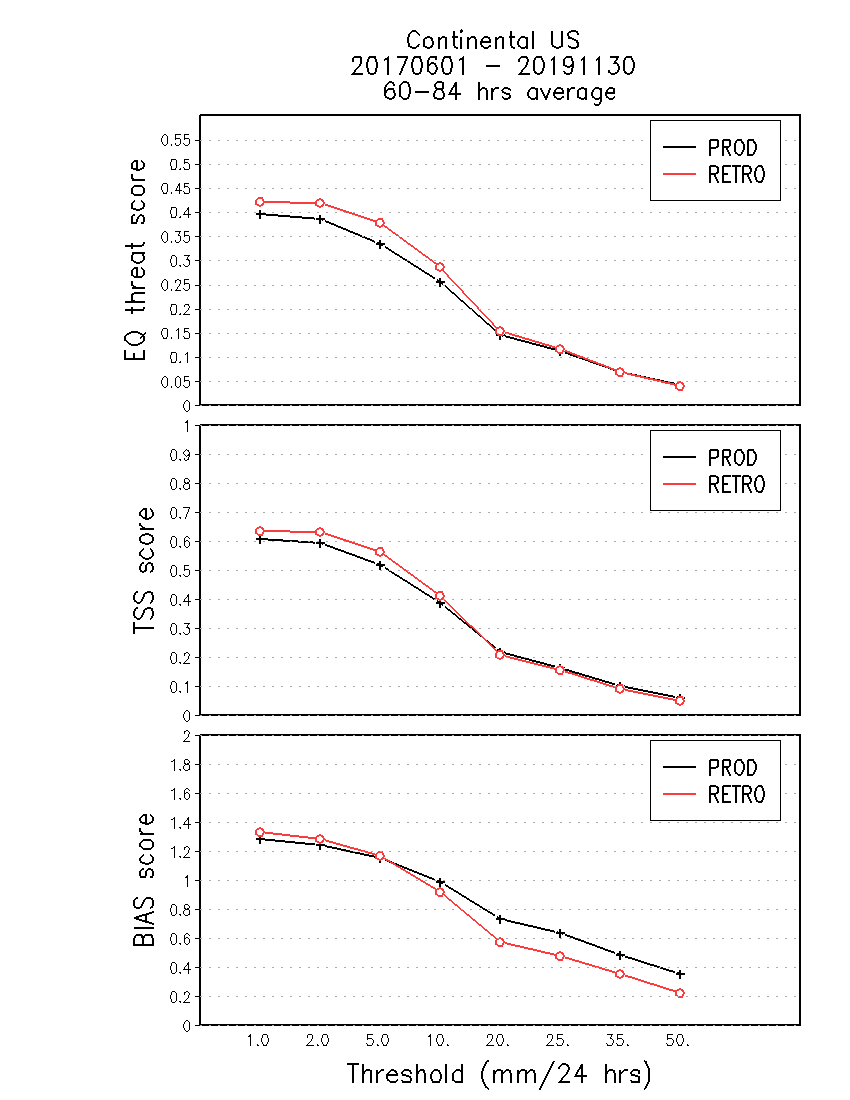 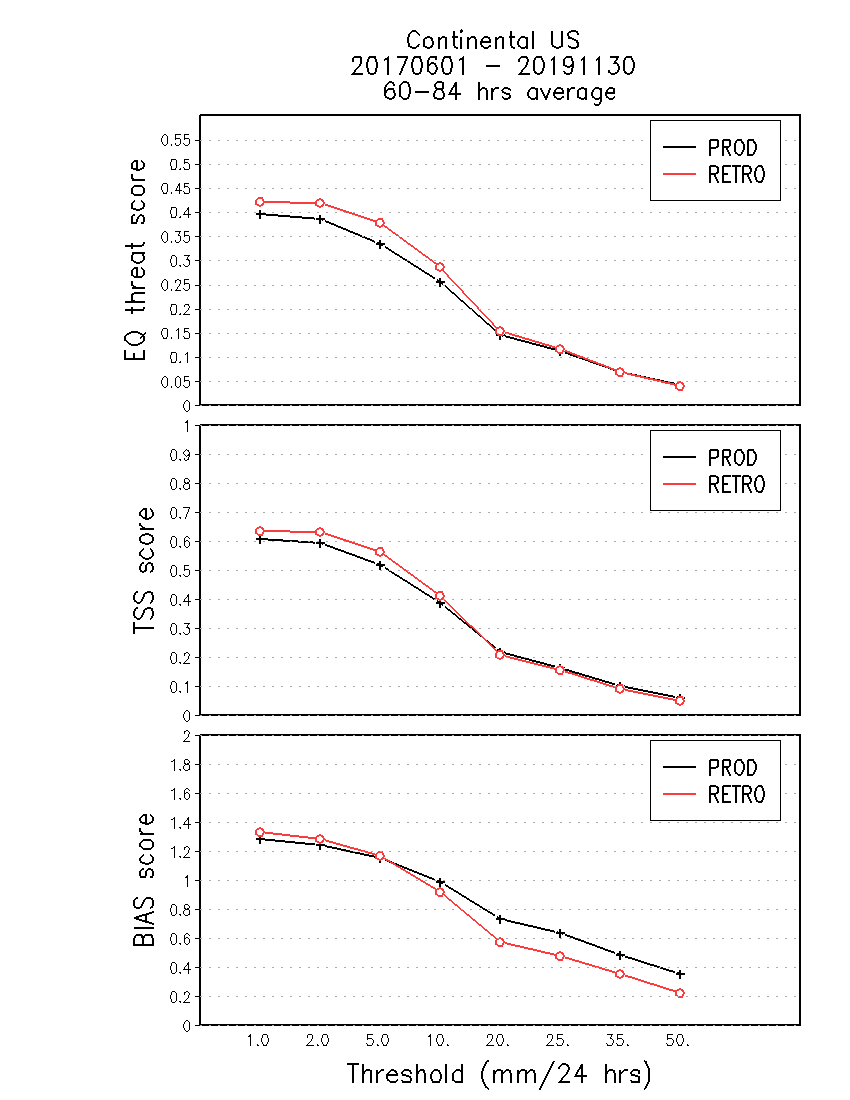 BIAS
ETS
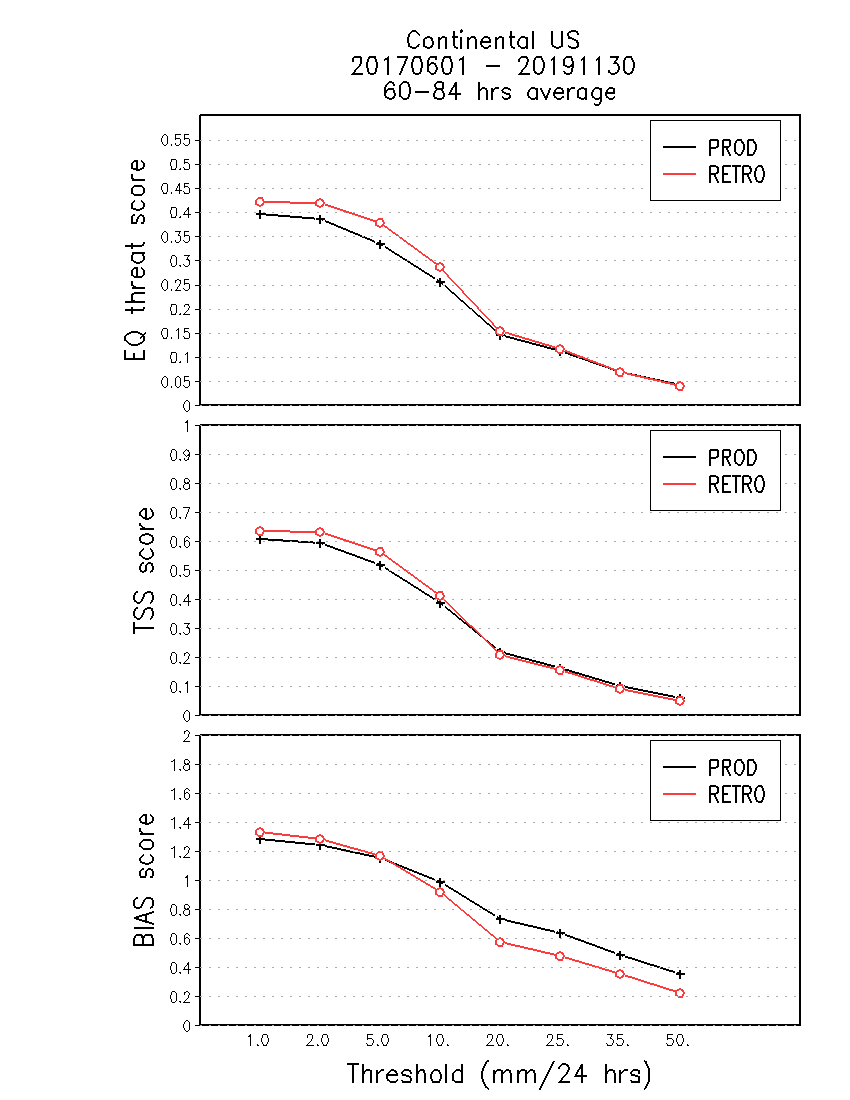 GEFSv12 mean has higher ETS values than GEFSv11 mean at lower precip thresholds

GEFSv12 mean has a larger low bias than GEFSv11 mean at higher precip thresholds
NATIONAL OCEANIC AND ATMOSPHERIC ADMINISTRATION
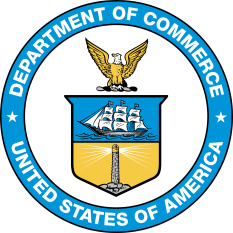 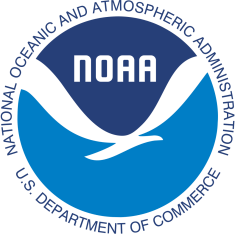 Storm Prediction Center (SPC)
GEFSv12 is an overall improvement over the operational GEFSv11.

Impressive statistical improvement of GEFSv12 over GEFSv11.  The practical improvement is somewhat masked for severe weather forecasting by systematic biases inherited from the GFS: progressive nature of shortwave troughs and the overmixing in the PBL along and near moisture gradients.

GEFSv12 is more dispersive relative to GEFSv11 in a meaningful way.

Improved dispersion results in improved probabilistic thunderstorm proxy forecasts and improved 2-m dewpoint z-scores (beyond F36). Significant improvement seen in precipitation forecast reliability diagrams.

Supports the implementation of GEFSv12.
NATIONAL OCEANIC AND ATMOSPHERIC ADMINISTRATION
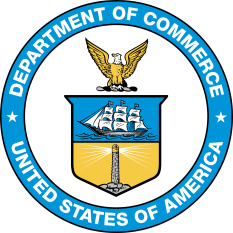 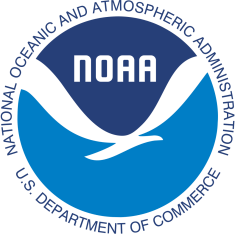 Storm Prediction Center (SPC)
ArkLaTex Event (13 April 2018): Overview
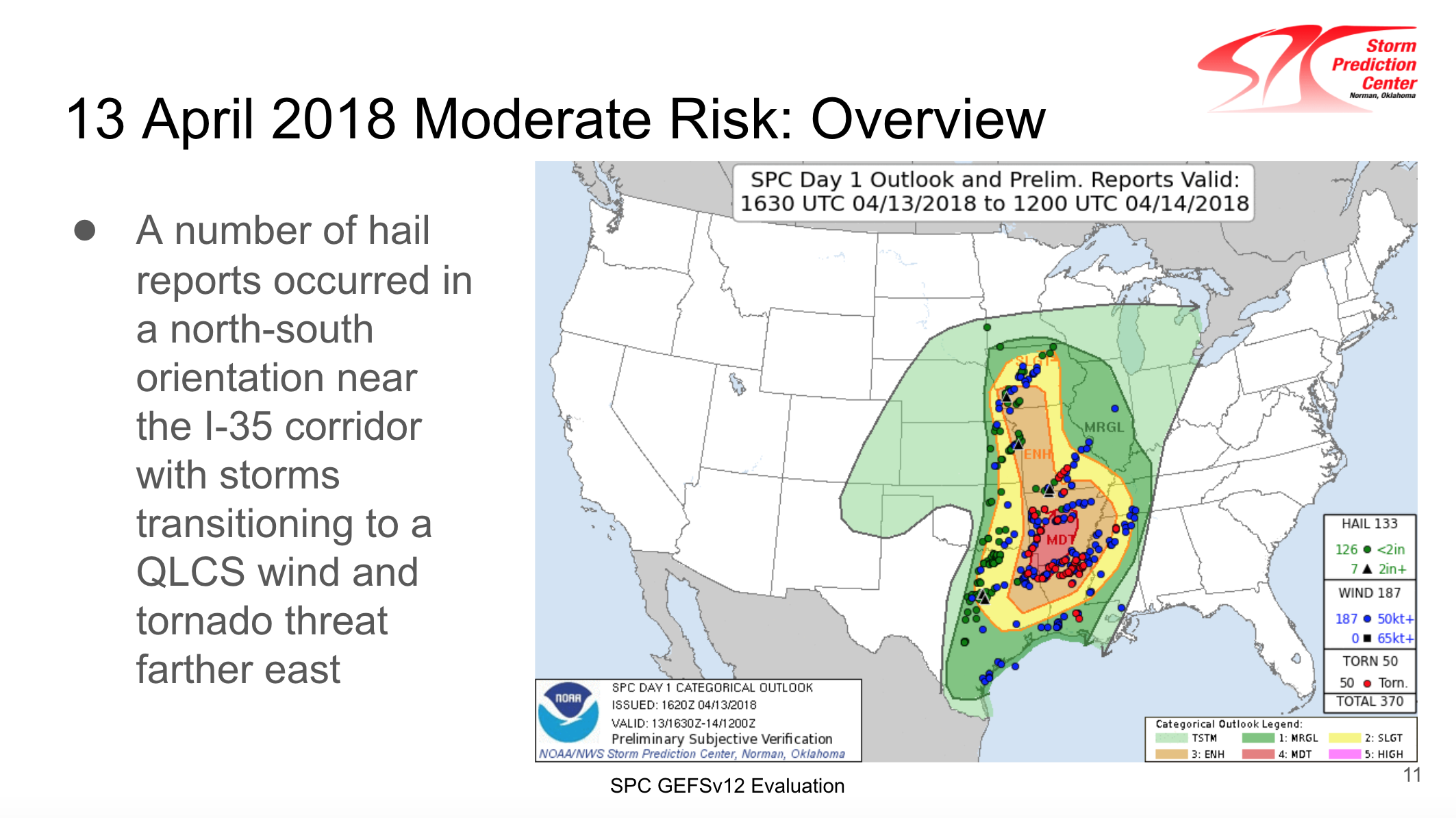 Thanks to Israel Jirak/Andy Dean
NATIONAL OCEANIC AND ATMOSPHERIC ADMINISTRATION
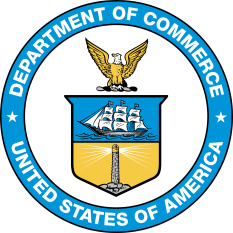 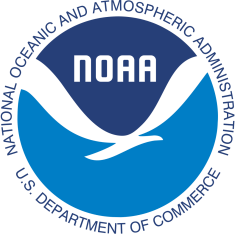 Storm Prediction Center (SPC)
ArkLaTex Event (13 April 2018): Predictability
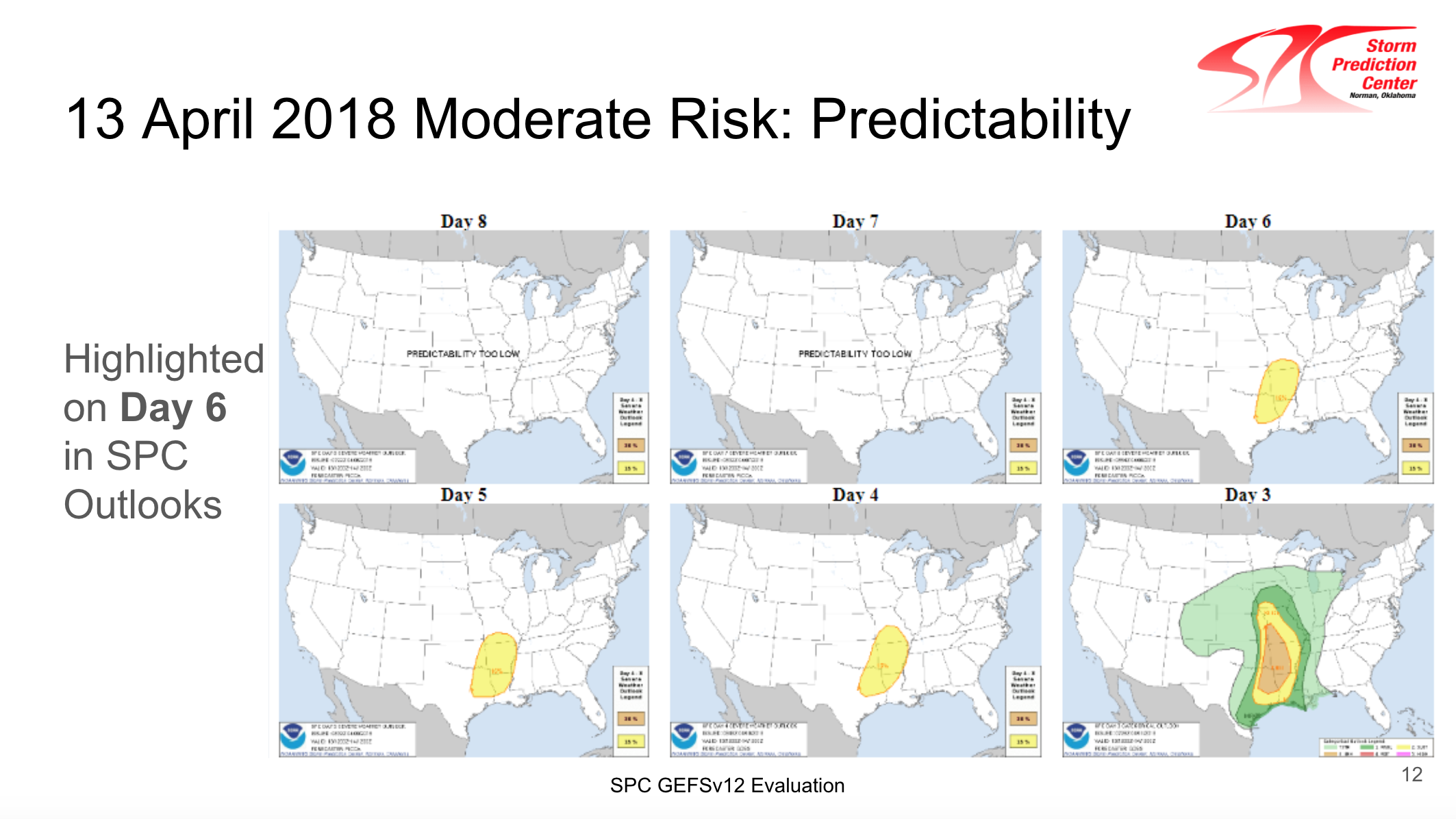 NATIONAL OCEANIC AND ATMOSPHERIC ADMINISTRATION
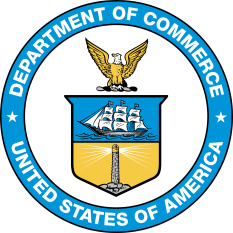 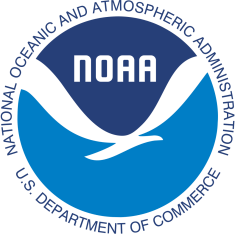 Storm Prediction Center (SPC)
ArkLaTex Event (13 April 2018): Day 6
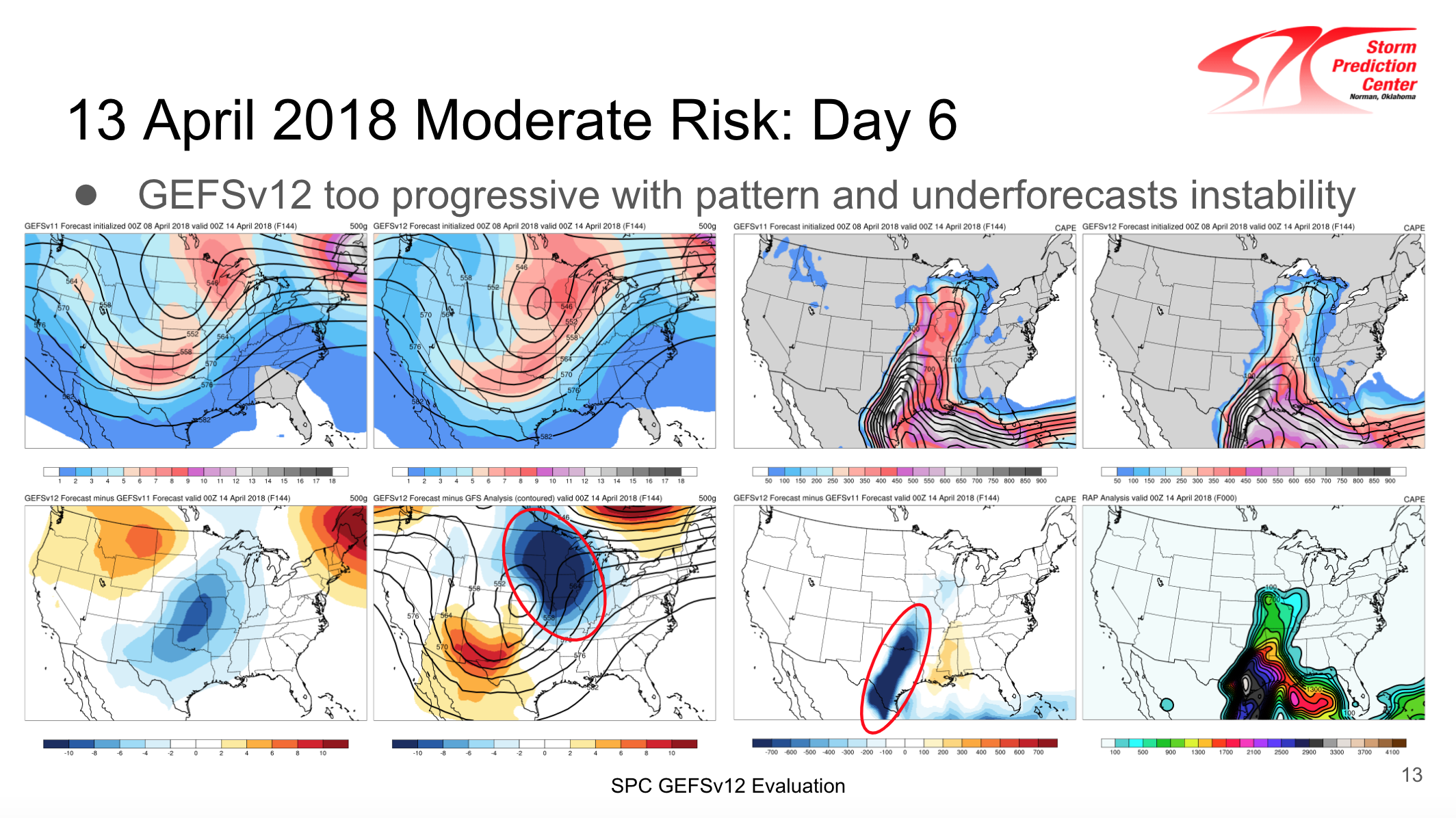 GEFSv11
GEFSv12
GEFSv11
GEFSv12
v12−v11
RAP Anl.
v12−v11
GFS Anl.
NATIONAL OCEANIC AND ATMOSPHERIC ADMINISTRATION
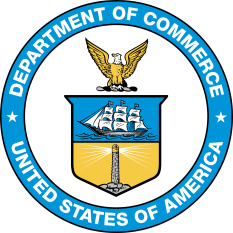 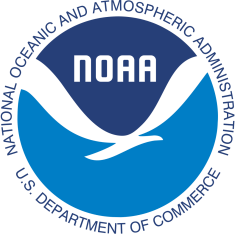 Storm Prediction Center (SPC)
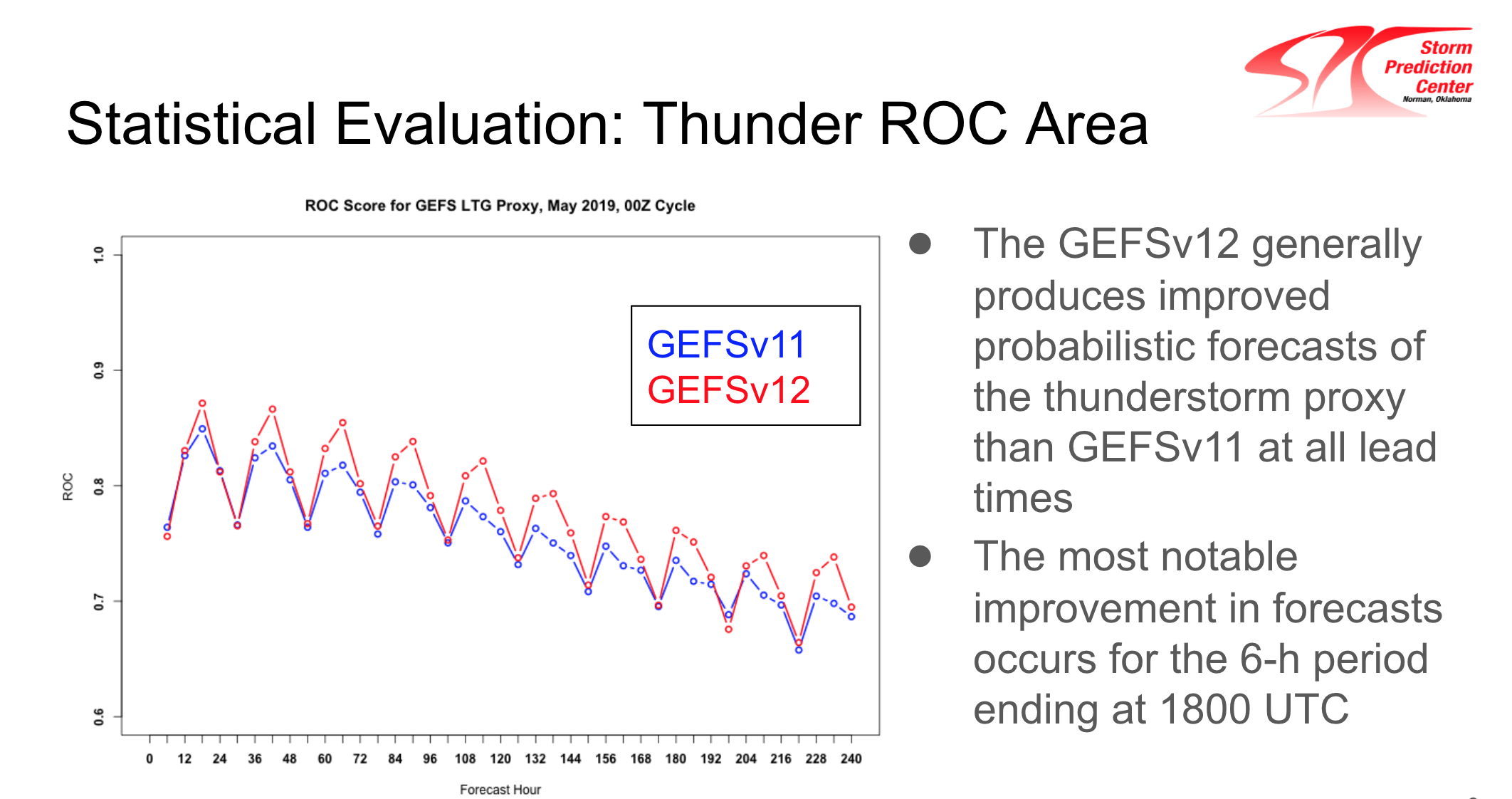 ROC
NATIONAL OCEANIC AND ATMOSPHERIC ADMINISTRATION
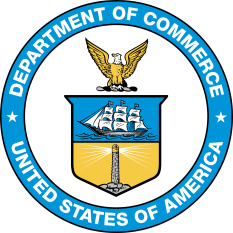 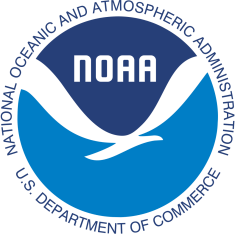 Storm Prediction Center (SPC)
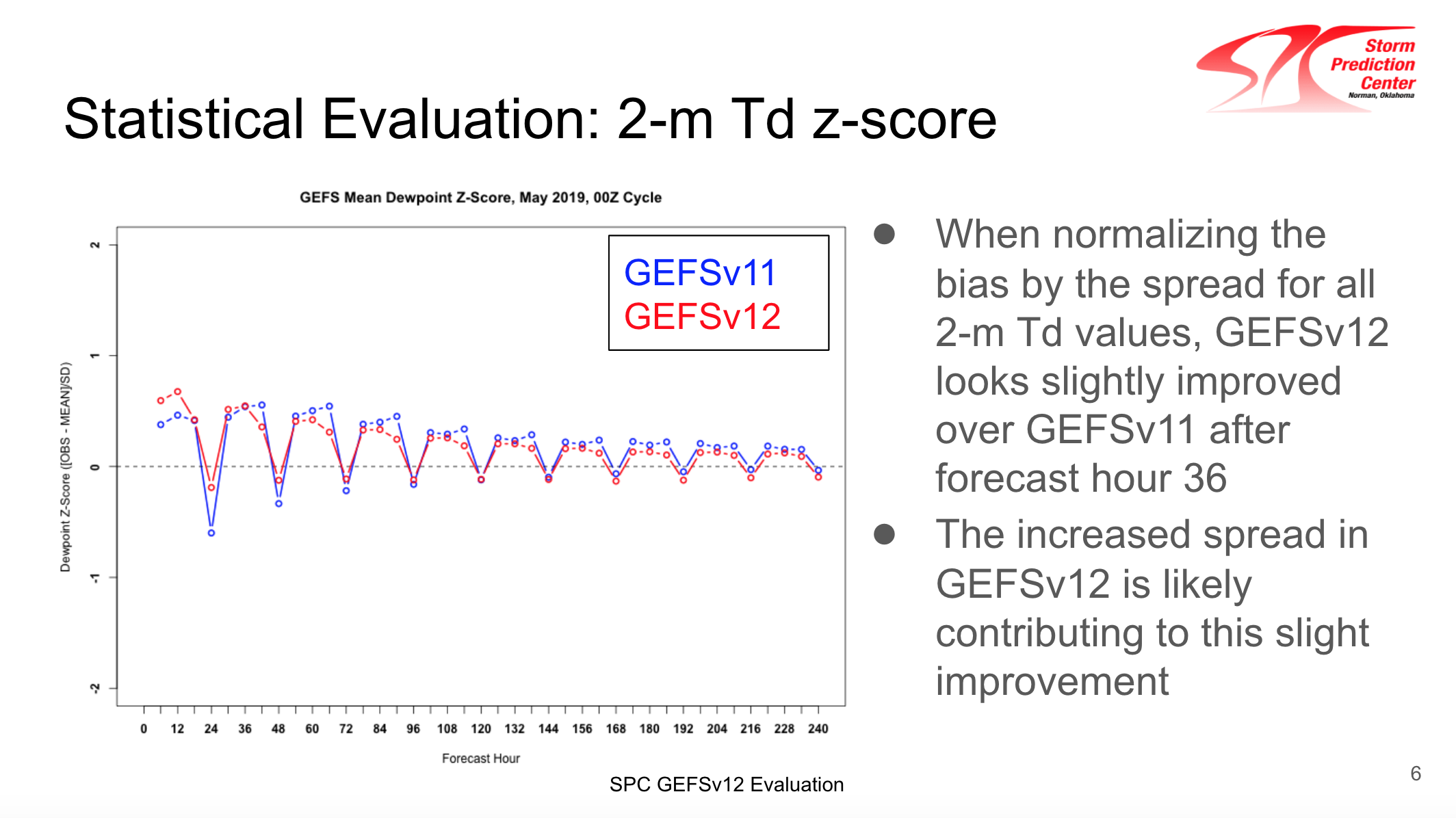 Dewpoint (Td) z-score
([OBS−MEAN]/STDEV)
NATIONAL OCEANIC AND ATMOSPHERIC ADMINISTRATION
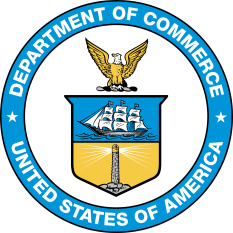 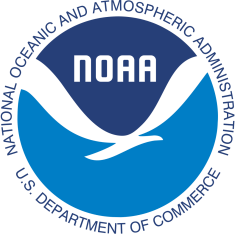 National Hurricane Center (NHC)
GEFSv12 is an overall improvement over the operational GEFSv11.

Hurricane track skill is improved for N. Atlantic forecasts from 12–132 h by ~10%. Hurricane track skill is degraded for E. Pacific forecasts from 60–168 h by ~8%. Right-of-track track bias gets worse at longer lead times. GEFSv12 has large improvements in hurricane intensity skill for both basins.

GEFSv12 is more dispersive relative to GEFSv11 in a meaningful way.

Larger spread in GEFSv12 better captures range of potential tracks. Spread has a better correlation with track errors through Day 4 in the N. Atlantic and at all times in the E. Pacific, suggesting that larger spread is communicating larger uncertainty.

Supports the implementation of GEFSv12.
NATIONAL OCEANIC AND ATMOSPHERIC ADMINISTRATION
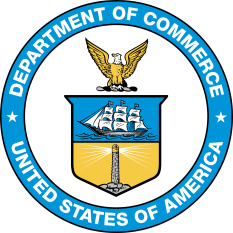 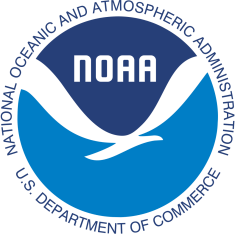 GEFSv12 Tropical Cyclone Statistics
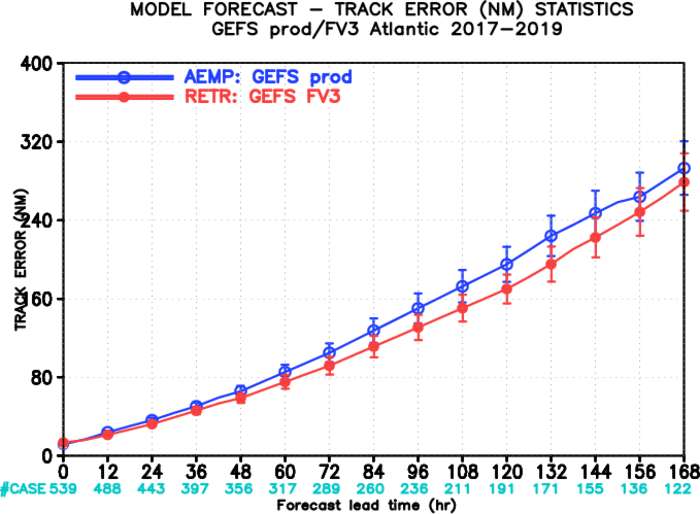 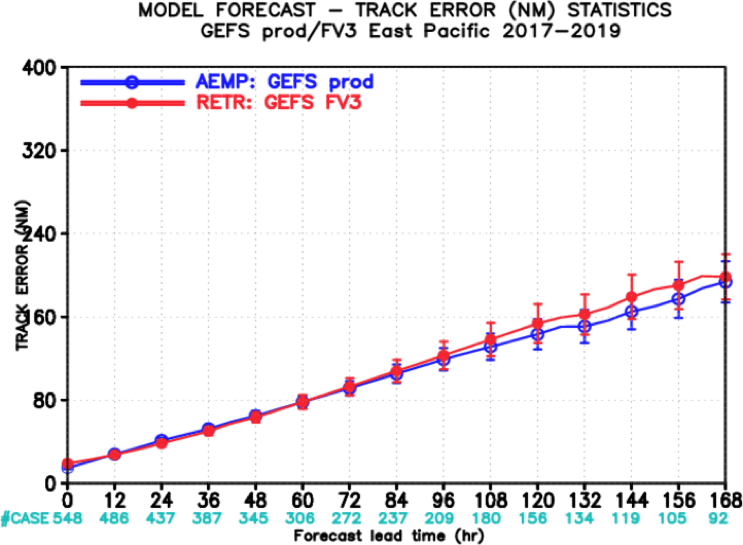 E. Pacific Track Error
N. Atlantic Track Error
GEFSv12 has comparable or slightly less track error than GEFSv11 in N. Atlantic

GEFSv12 has comparable or slightly more track error than GEFSv11 in E. Pacific
NATIONAL OCEANIC AND ATMOSPHERIC ADMINISTRATION
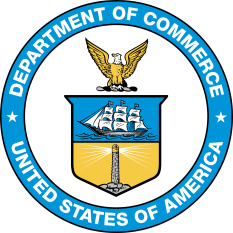 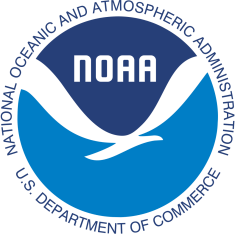 Concerns: Right-of-track bias in TC tracks
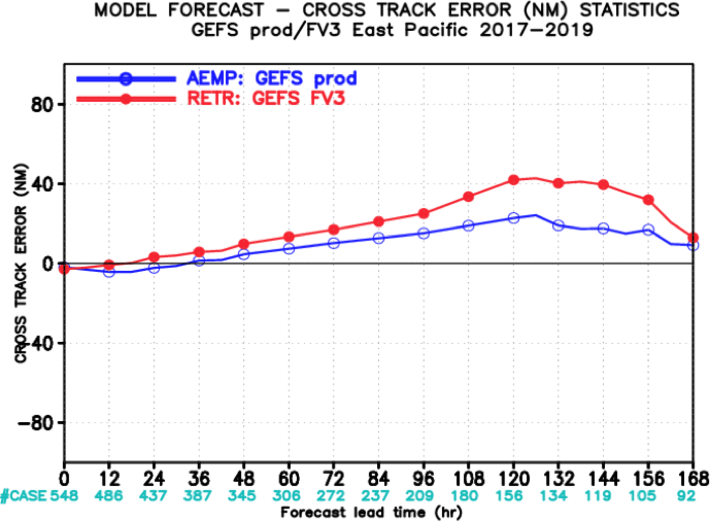 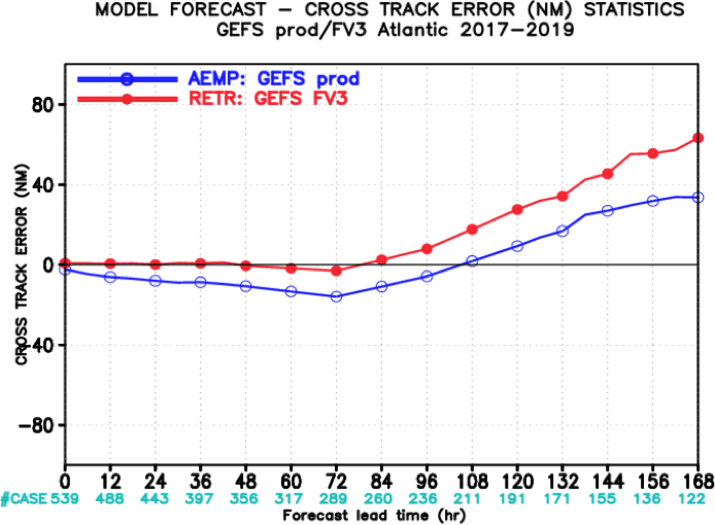 N. Atlantic Across-Track Error
E. Pacific Across-Track Error
Right
Right
GEFSv12 bias is shifted to the right relative to GEFSv11
Left
Left
GEFSv12 has more right-of-track error than GEFSv11

 at longer lead times in the North Atlantic and East Pacific
NATIONAL OCEANIC AND ATMOSPHERIC ADMINISTRATION
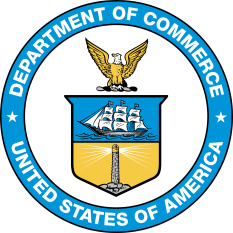 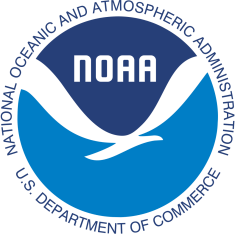 Improved spread, but right-of-track bias
Irma
Init: 12Z 9/05/17
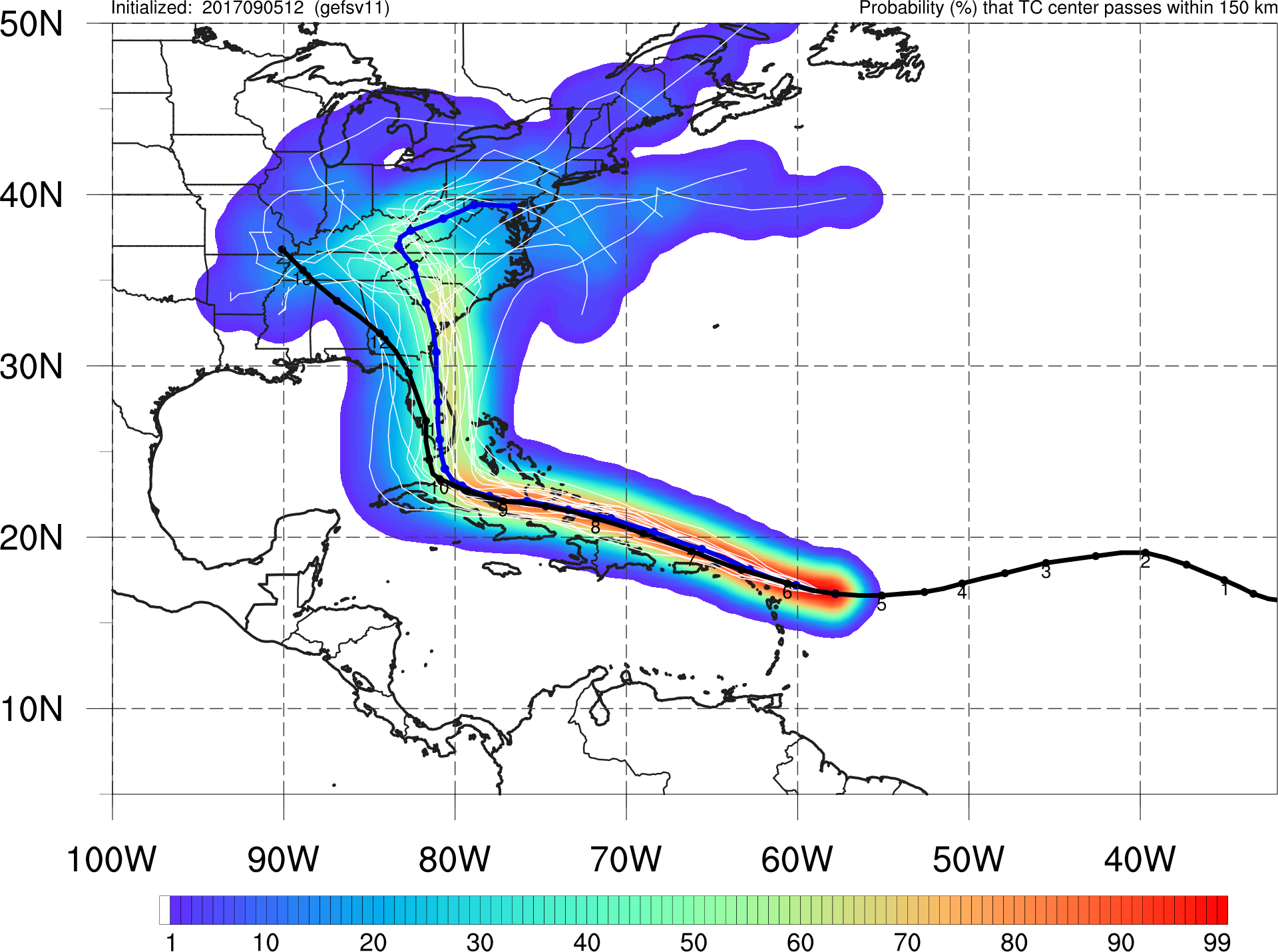 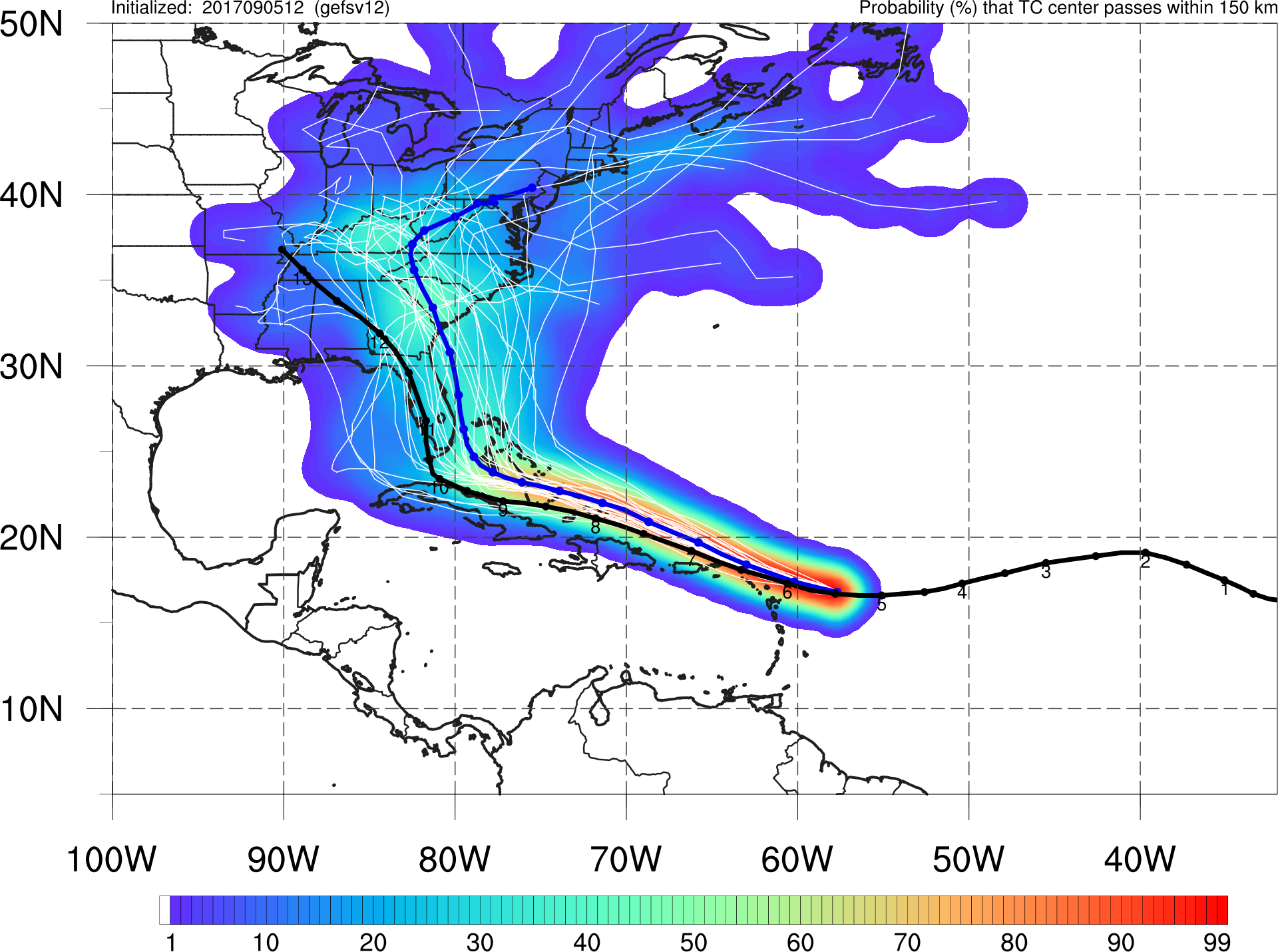 GEFSv11
GEFSv12
GEFSv11 is in good agreement with Best Track at shorter lead times, but becomes rightof Best Track at longer lead times. GEFSv12 is further right than GEFSv11 at all lead times.
NATIONAL OCEANIC AND ATMOSPHERIC ADMINISTRATION
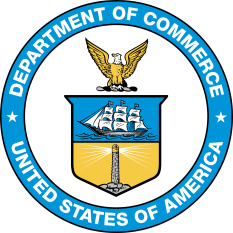 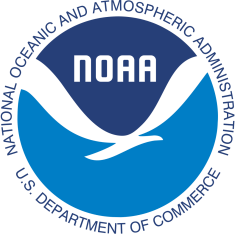 Outline
Summary of GEFSv12 verification statistics

Summary of GEFSv12 evaluation comments/recommendations from the field (e.g., NWS Regions and Centers)

Overall impressions of GEFSv12
NATIONAL OCEANIC AND ATMOSPHERIC ADMINISTRATION
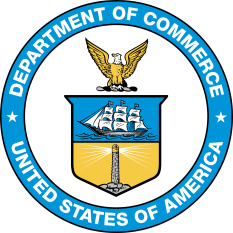 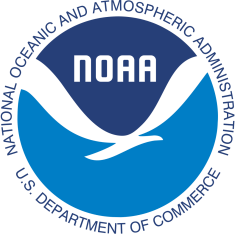 Overall Impressions of GEFSv12
NATIONAL OCEANIC AND ATMOSPHERIC ADMINISTRATION
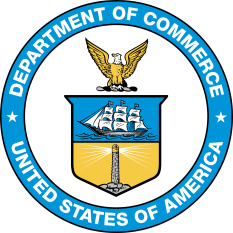 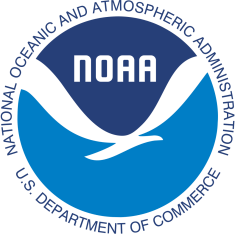 Overall Impressions of GEFSv12
NATIONAL OCEANIC AND ATMOSPHERIC ADMINISTRATION
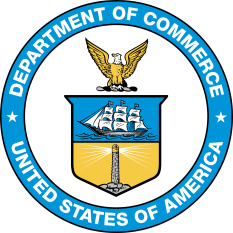 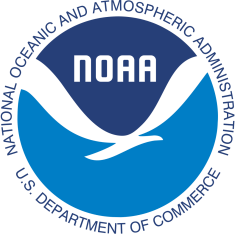 Overall Impressions of GEFSv12
All participating evaluators support implementation
Common Concerns

GEFSv12 can be too progressive with cutoff lows/shortwave troughs

Increased right-of-track bias in tropical cyclone track forecasts

Overmixing in the PBL along/near moisture gradients (reduced CAPE)

Low mean-QPF bias at moderate to heavy precipitation thresholds
NATIONAL OCEANIC AND ATMOSPHERIC ADMINISTRATION
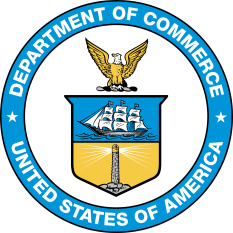 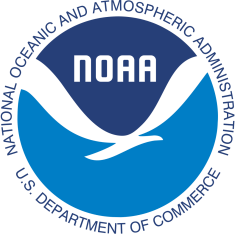 Overall Impressions of GEFSv12
Common Strengths

Improved synoptic performance

More dispersive ( spread); captures envelope of possible solutions

Higher spread is located in meaningful areas (e.g., tight gradients) 

Improved tropical cyclone track forecasts in the North Atlantic

Improved and more reliable precipitation forecasts

Improved precipitation forecasts over complex terrain
NATIONAL OCEANIC AND ATMOSPHERIC ADMINISTRATION
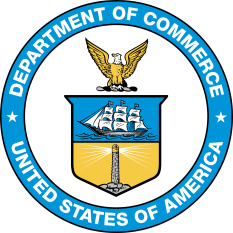 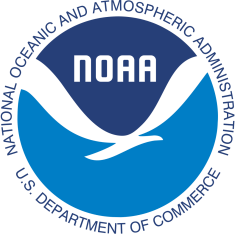 Next Steps
EMC CCB meeting on 5/1/20

NCEP Director briefing on 5/5/20

Code handoff to NCO on 5/15/20

NCO 30-day IT test from ~7/27/20 to 8/26/20

Implementation date on ~9/7/20
https://www.emc.ncep.noaa.gov/users/meg/gefsv12/